Statistics and Data Analysis in MATLABLecture 3:Model specificationKendrick KayWashington University in St. LouisFebruary 21, 2014
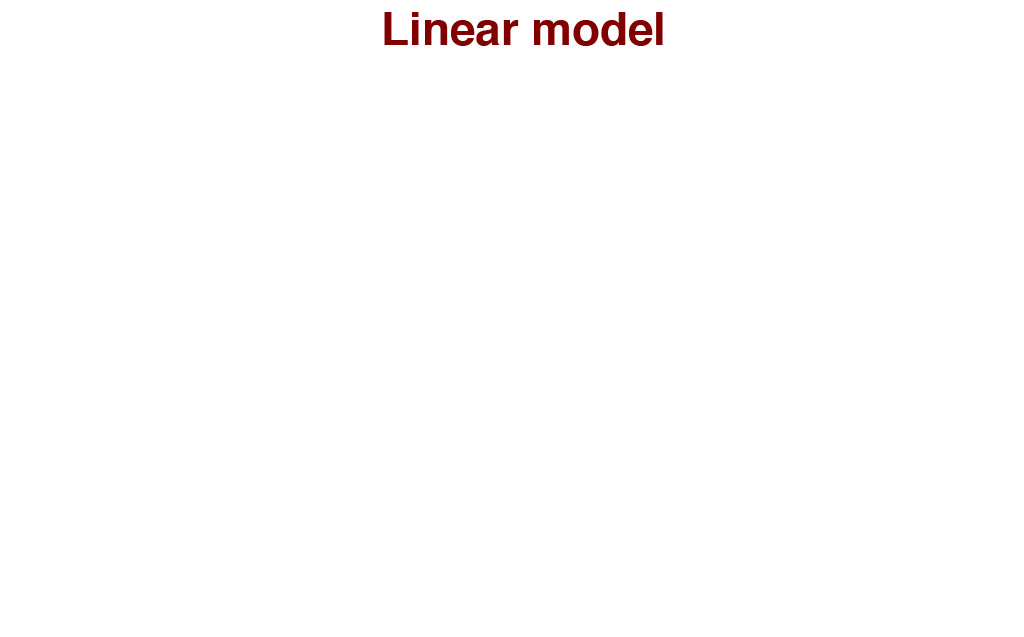 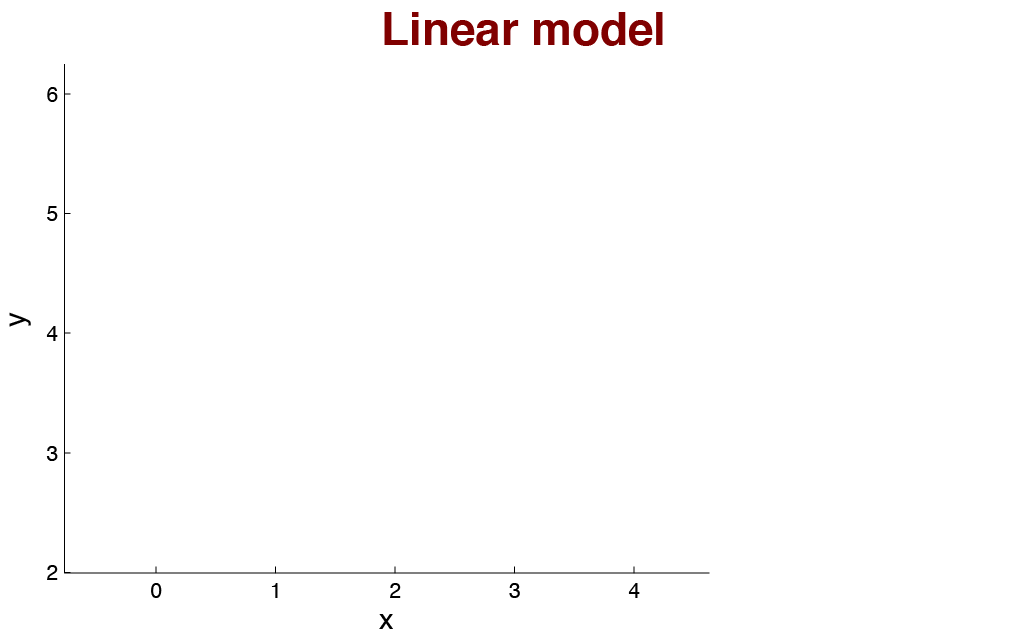 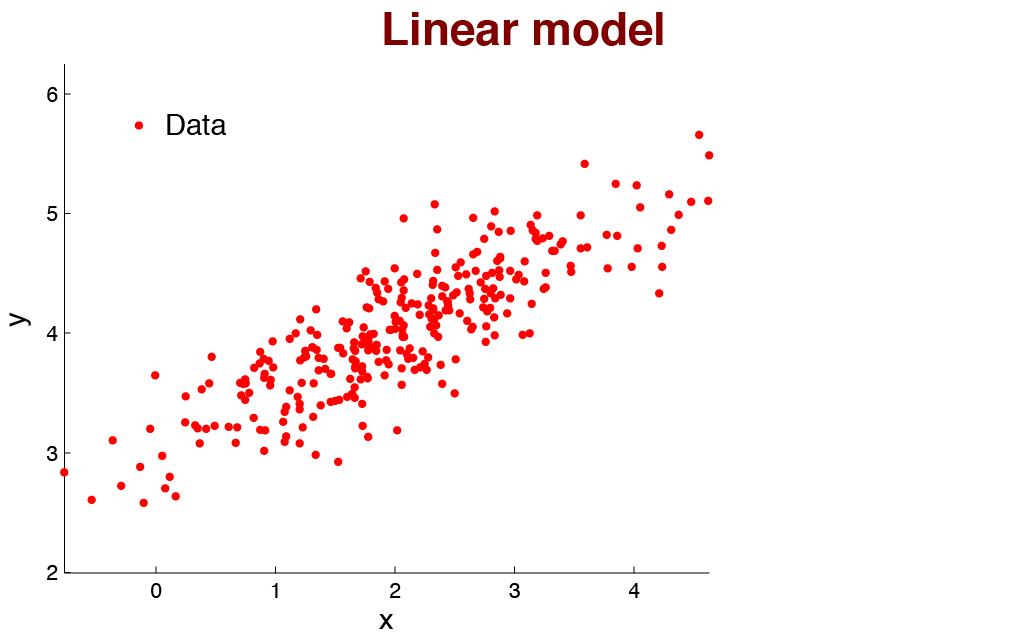 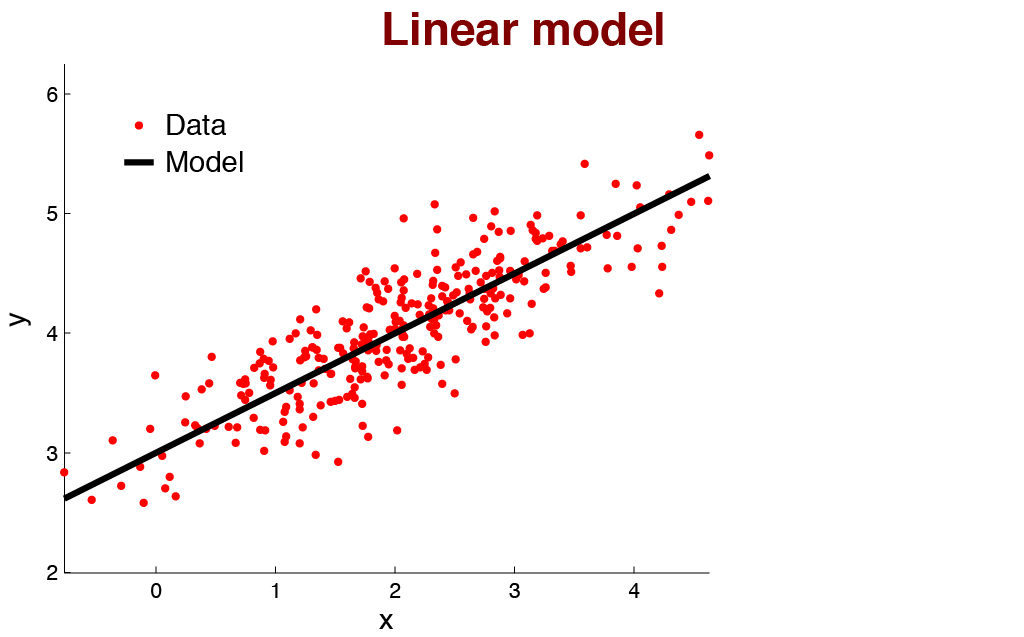 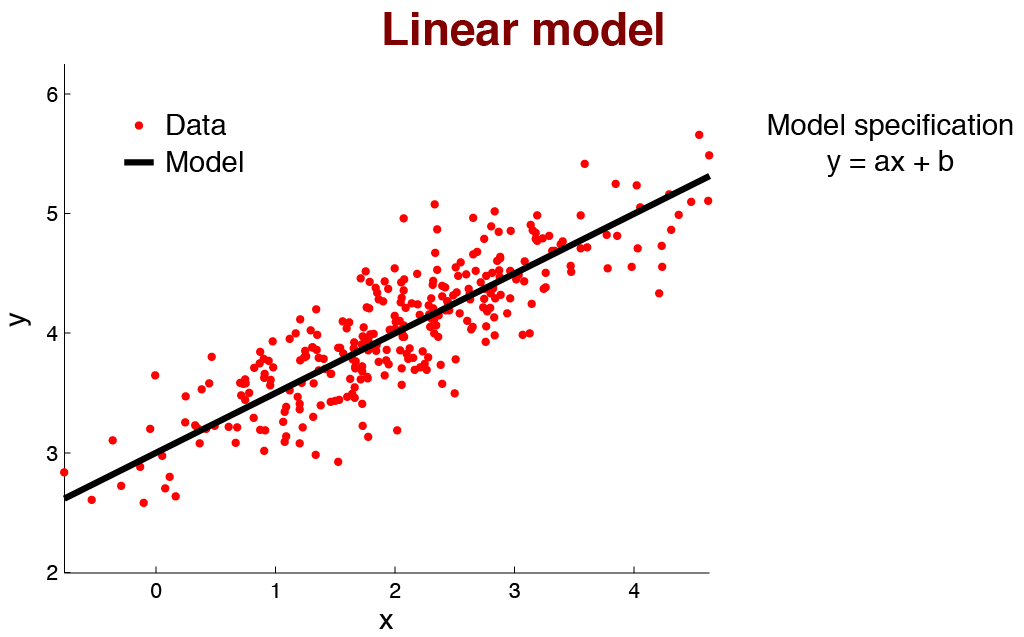 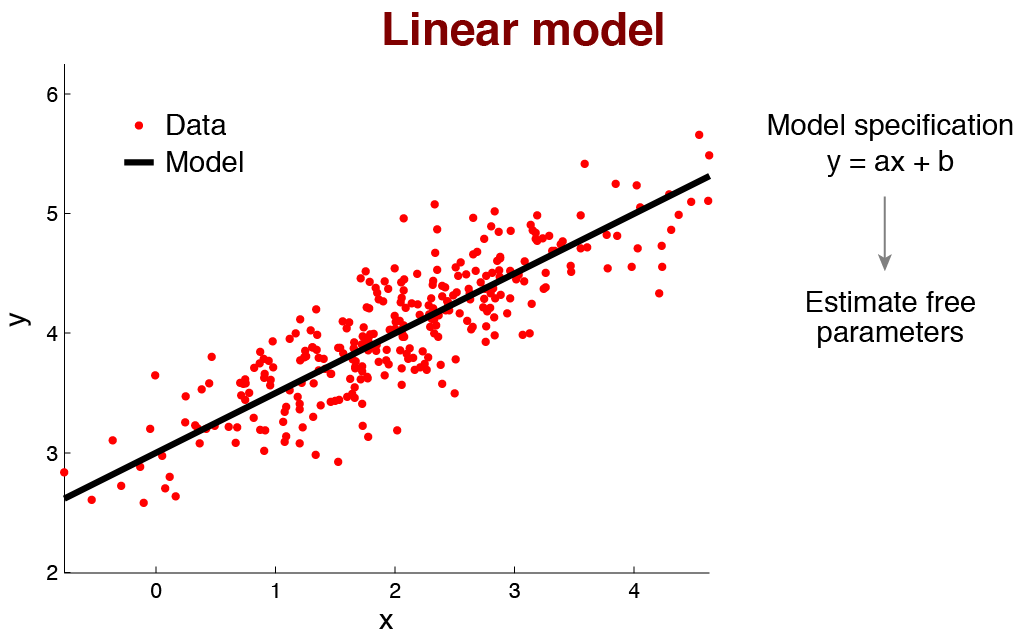 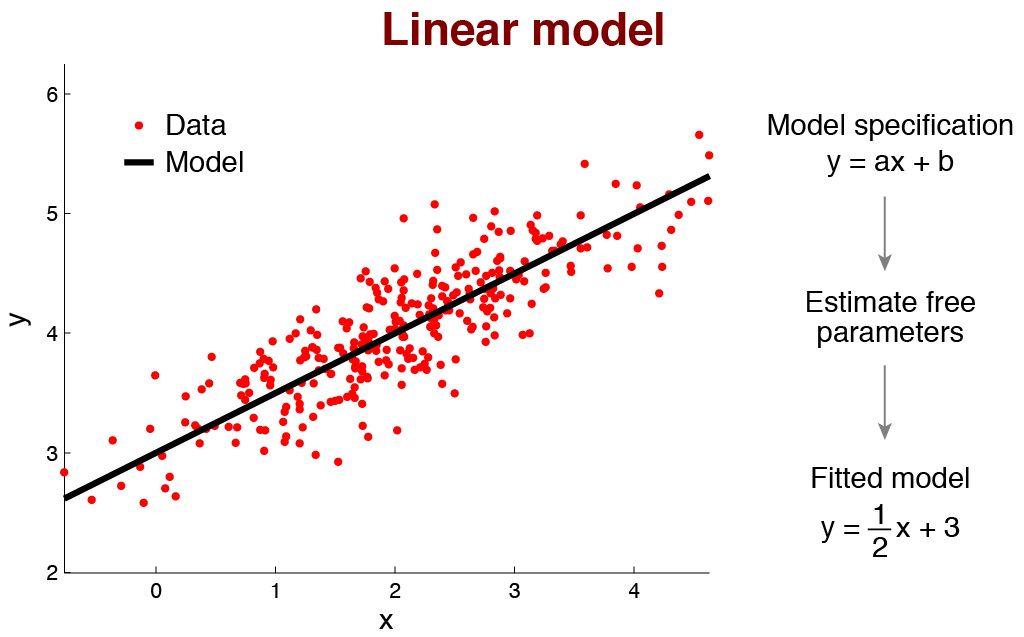 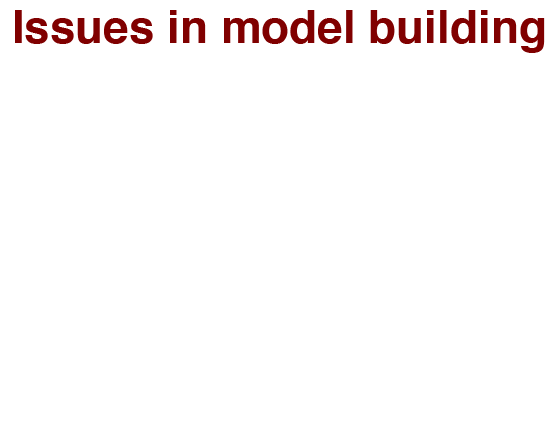 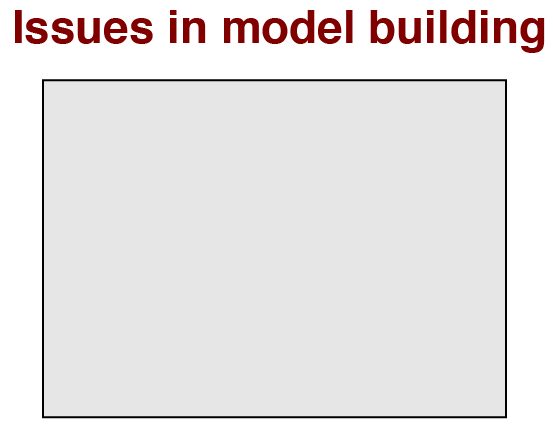 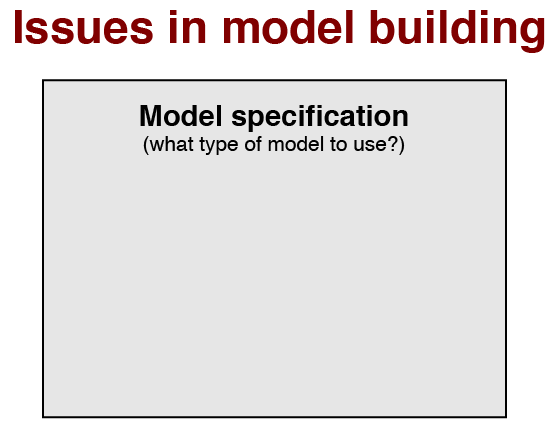 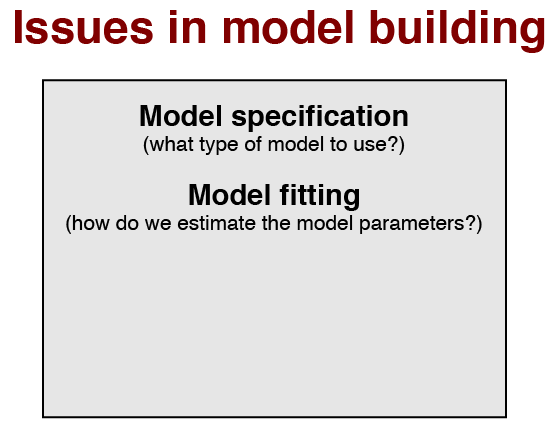 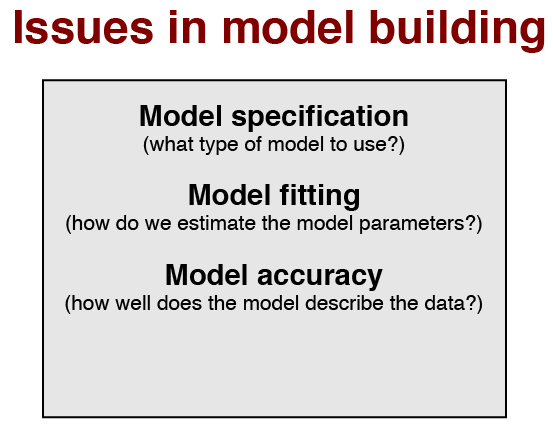 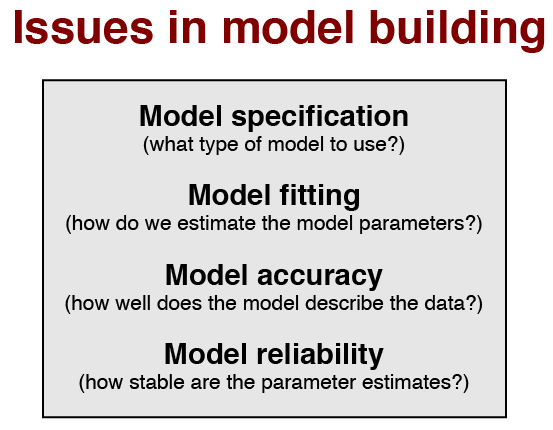 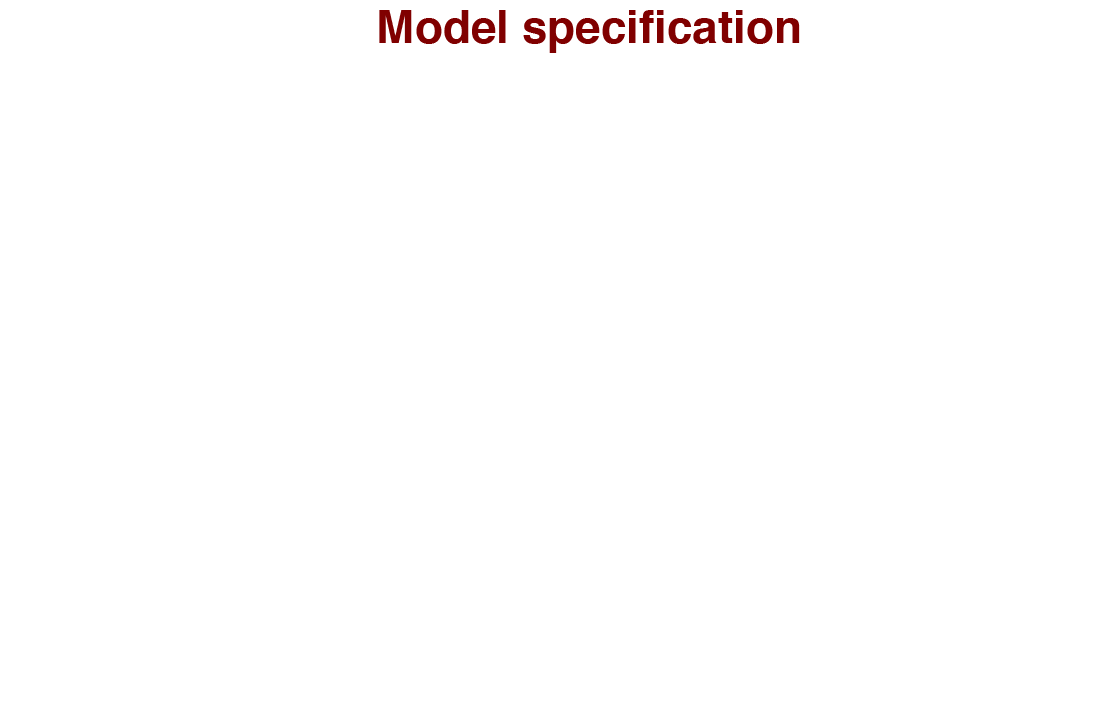 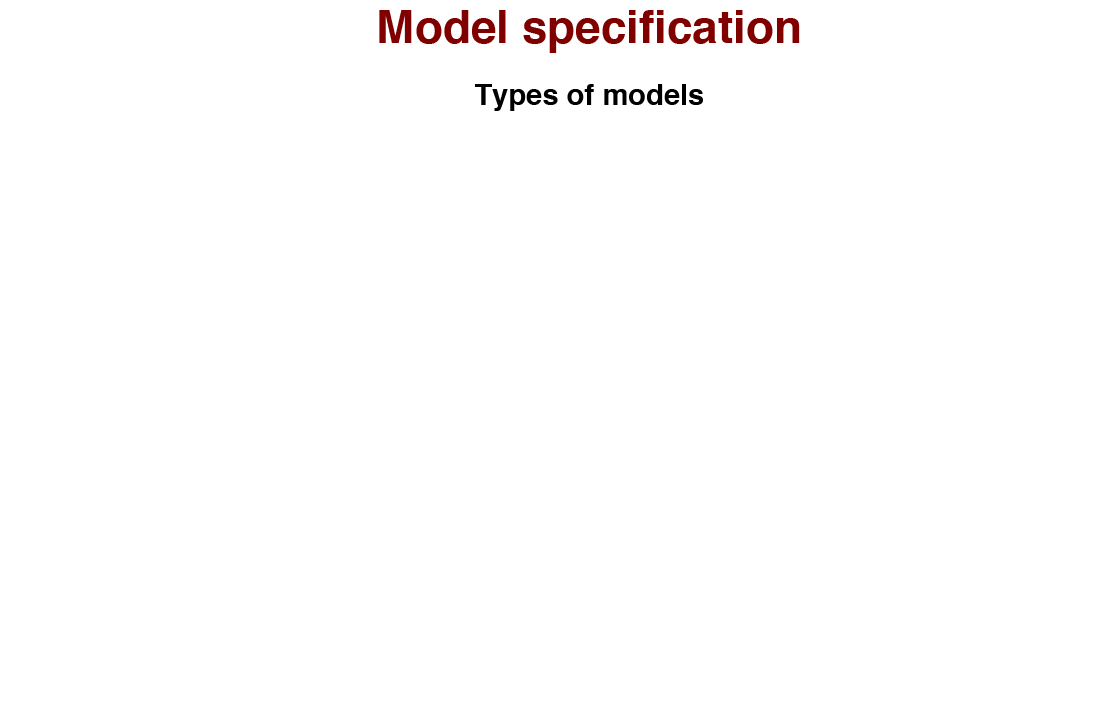 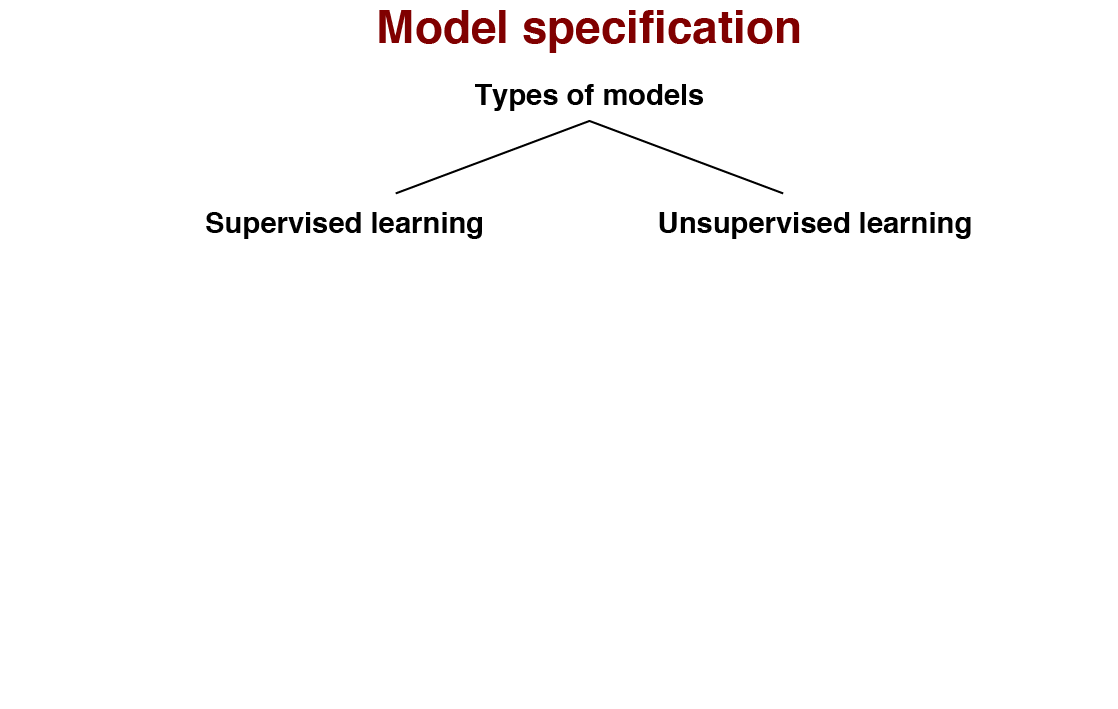 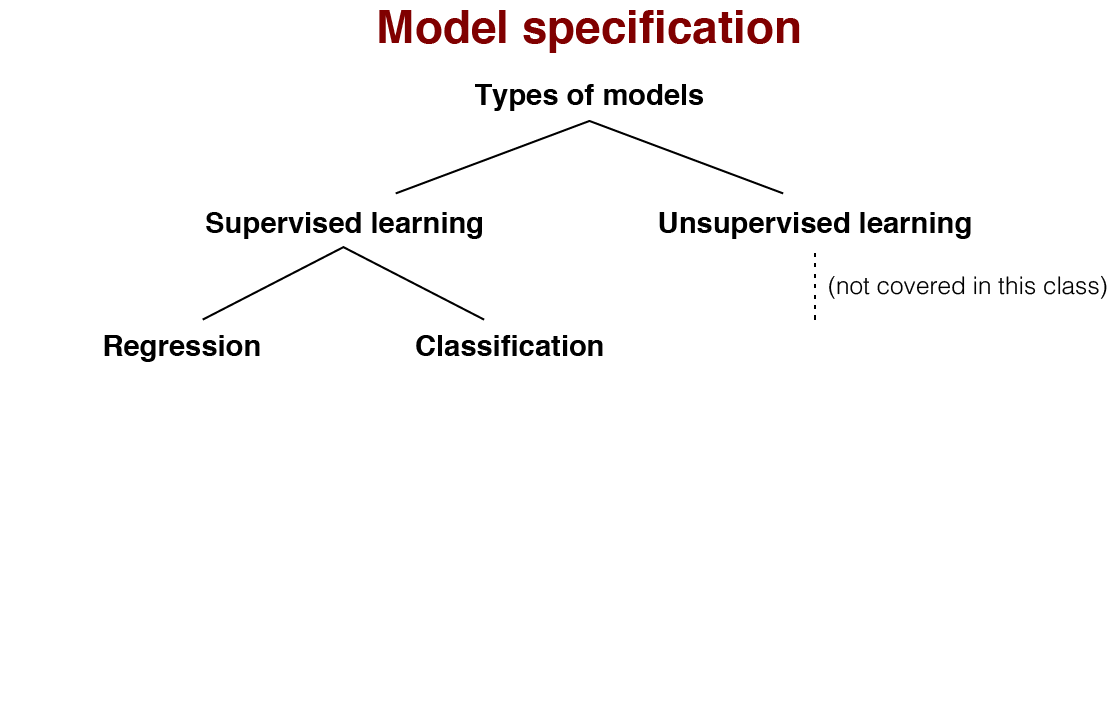 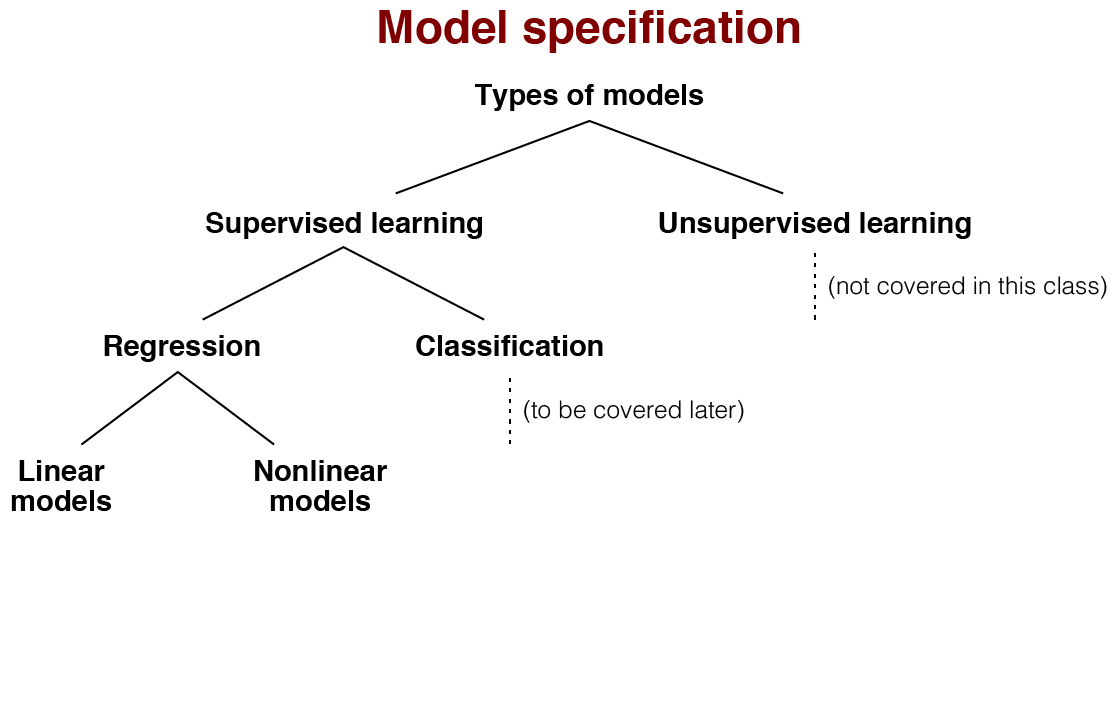 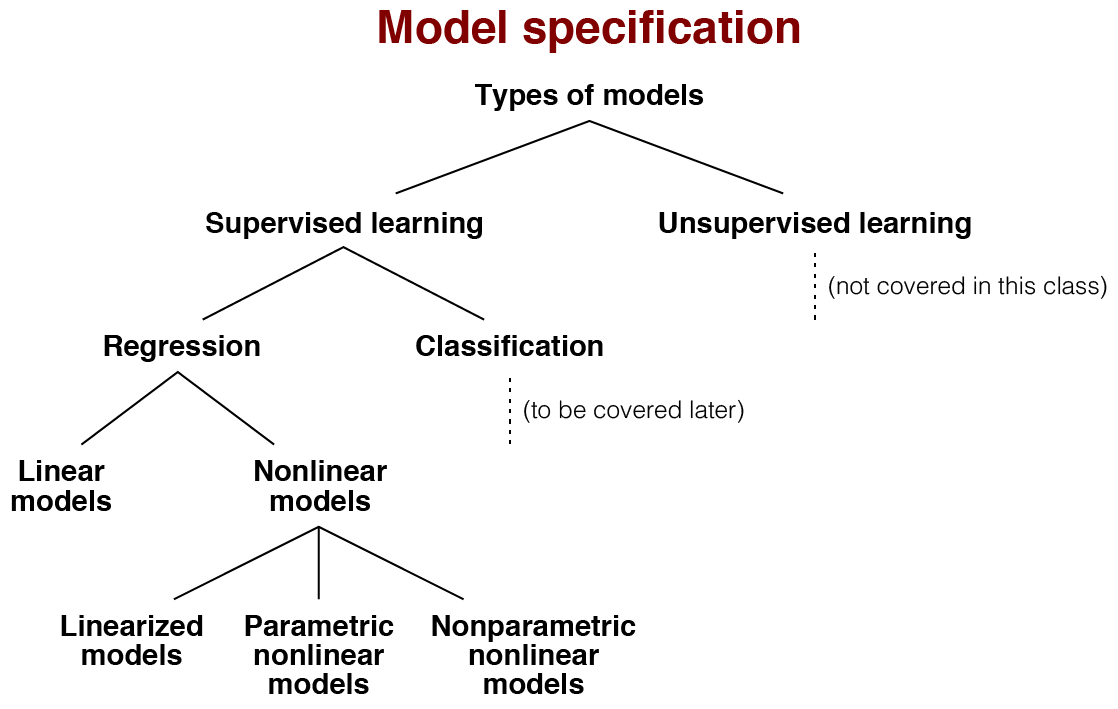 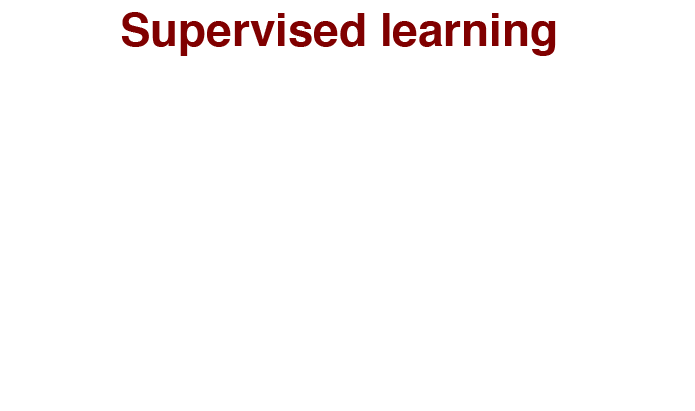 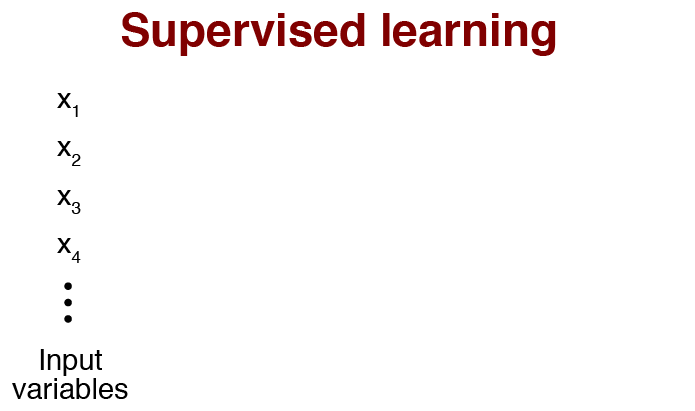 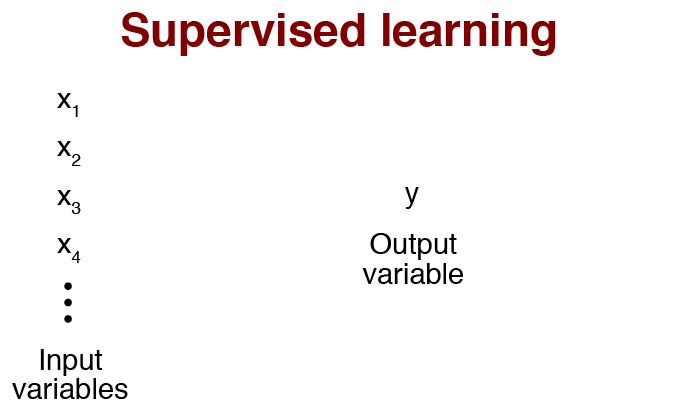 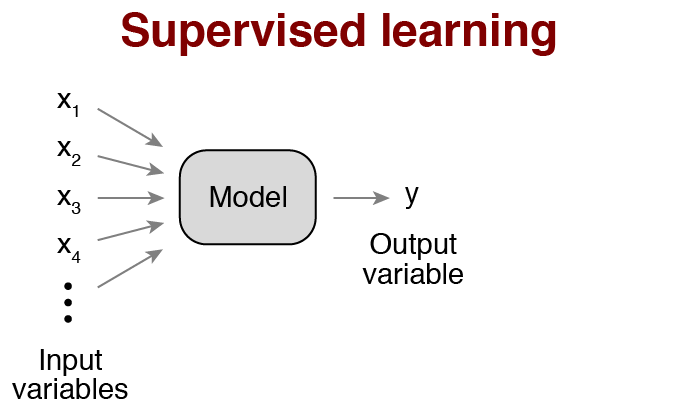 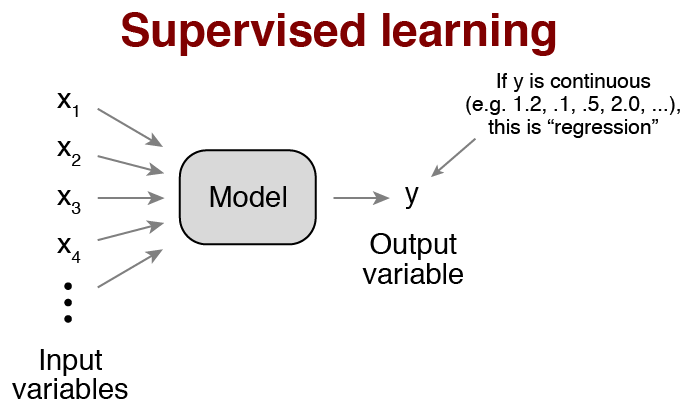 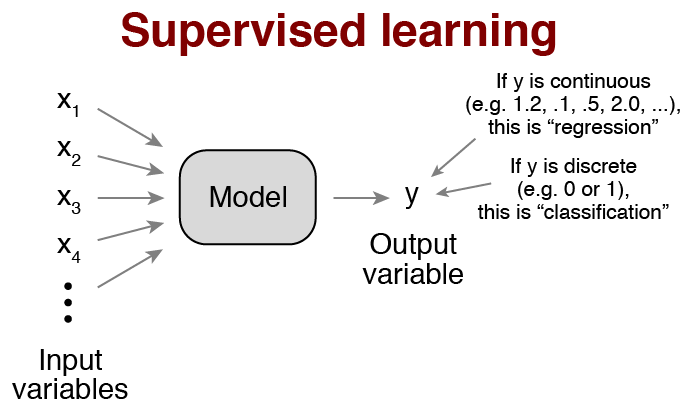 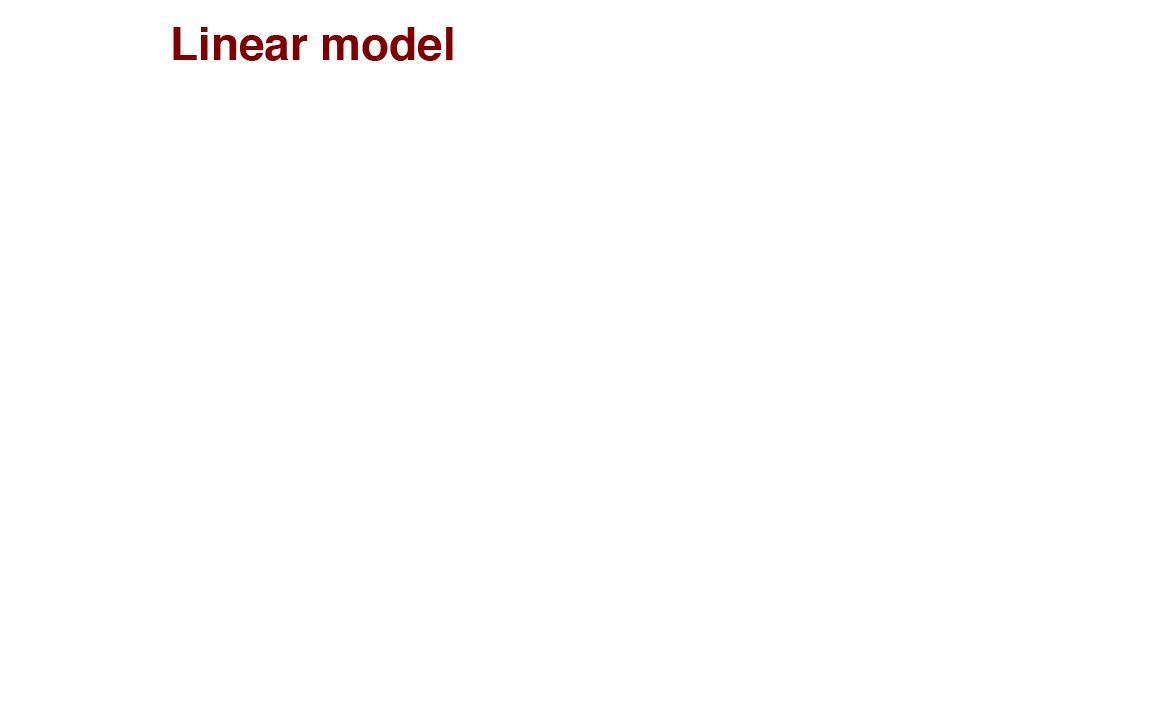 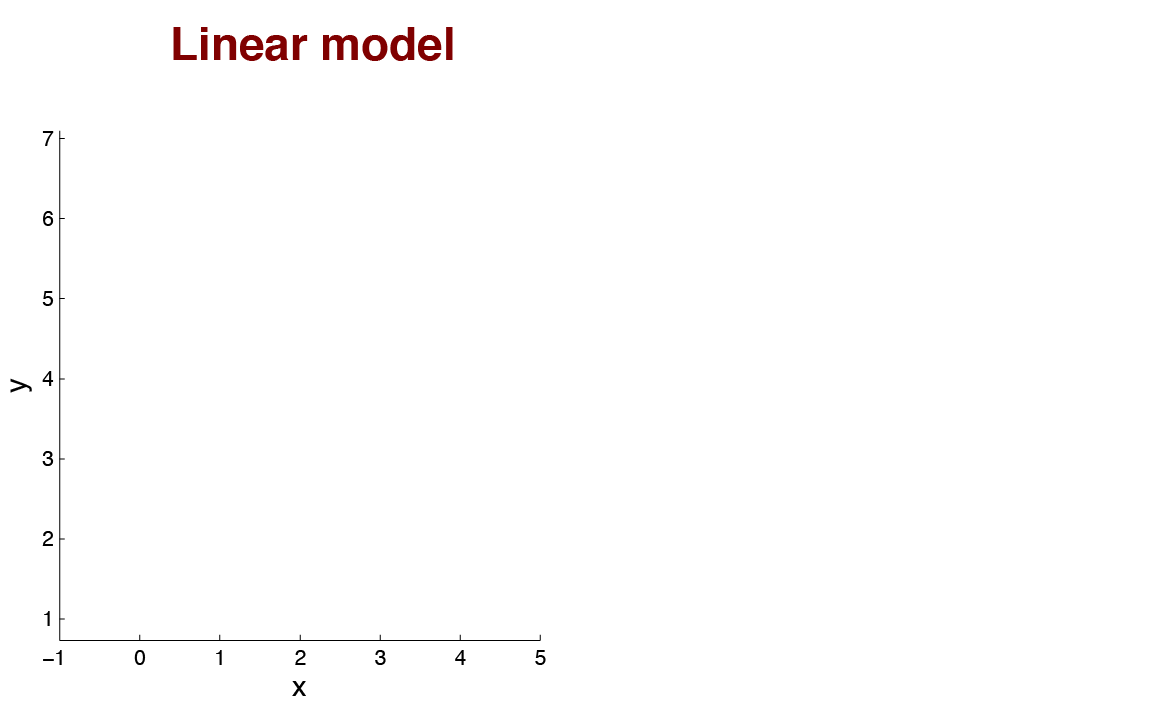 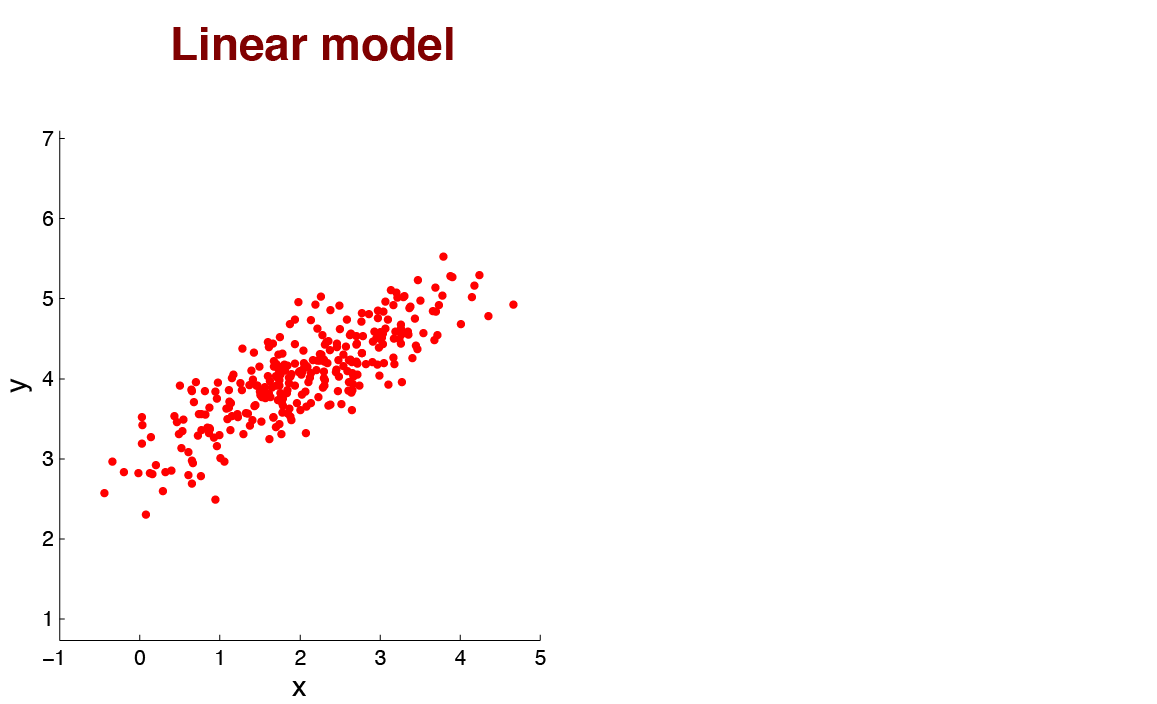 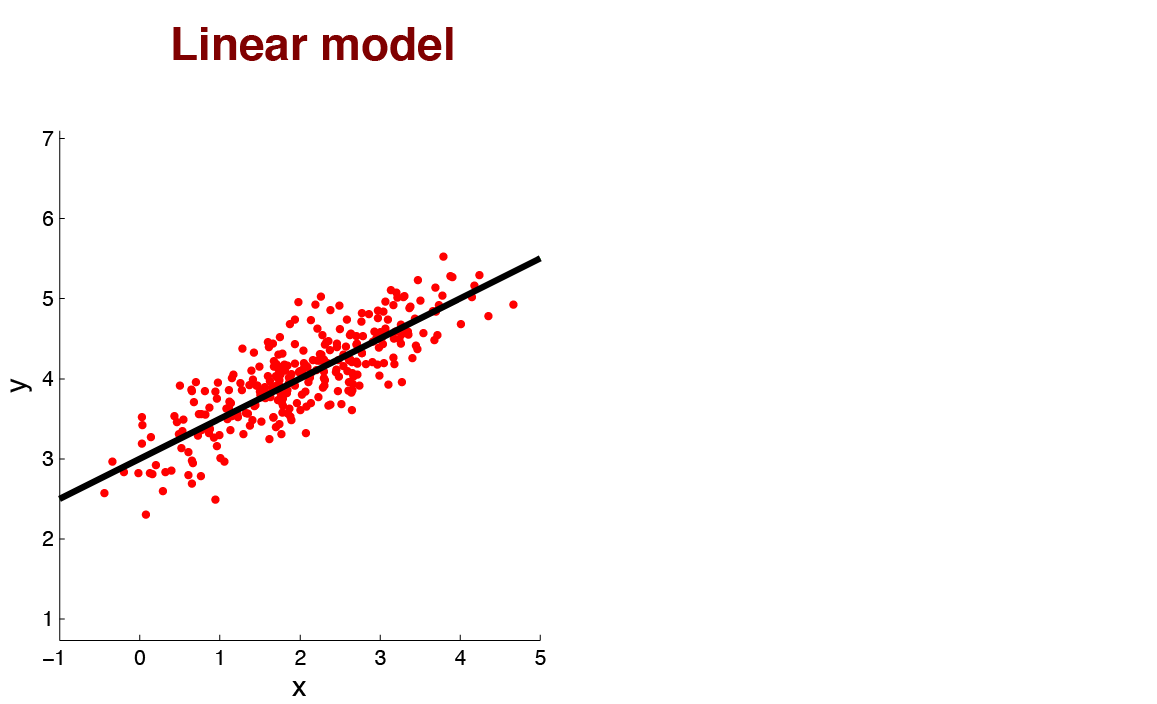 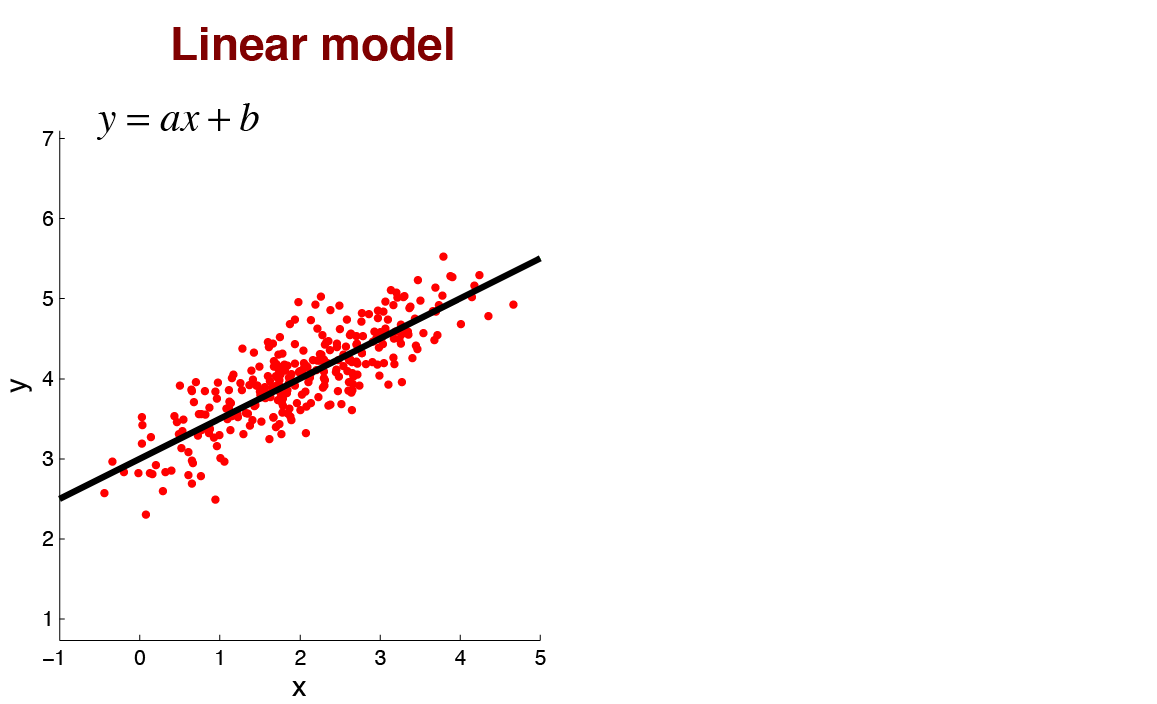 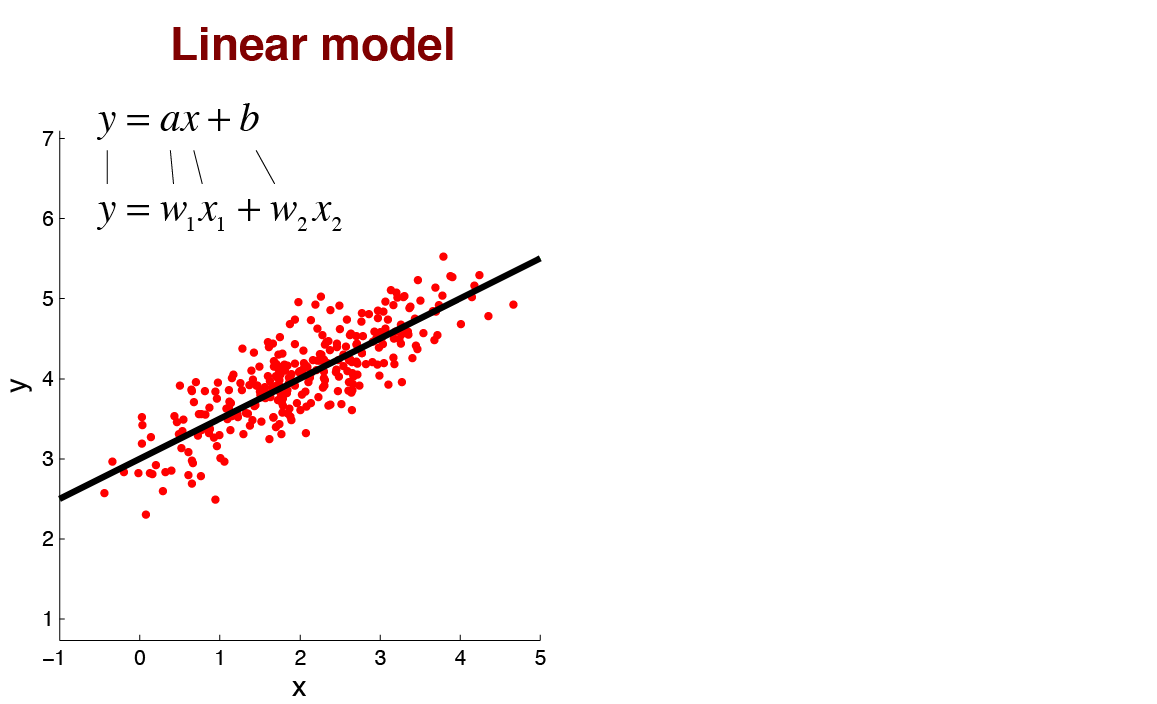 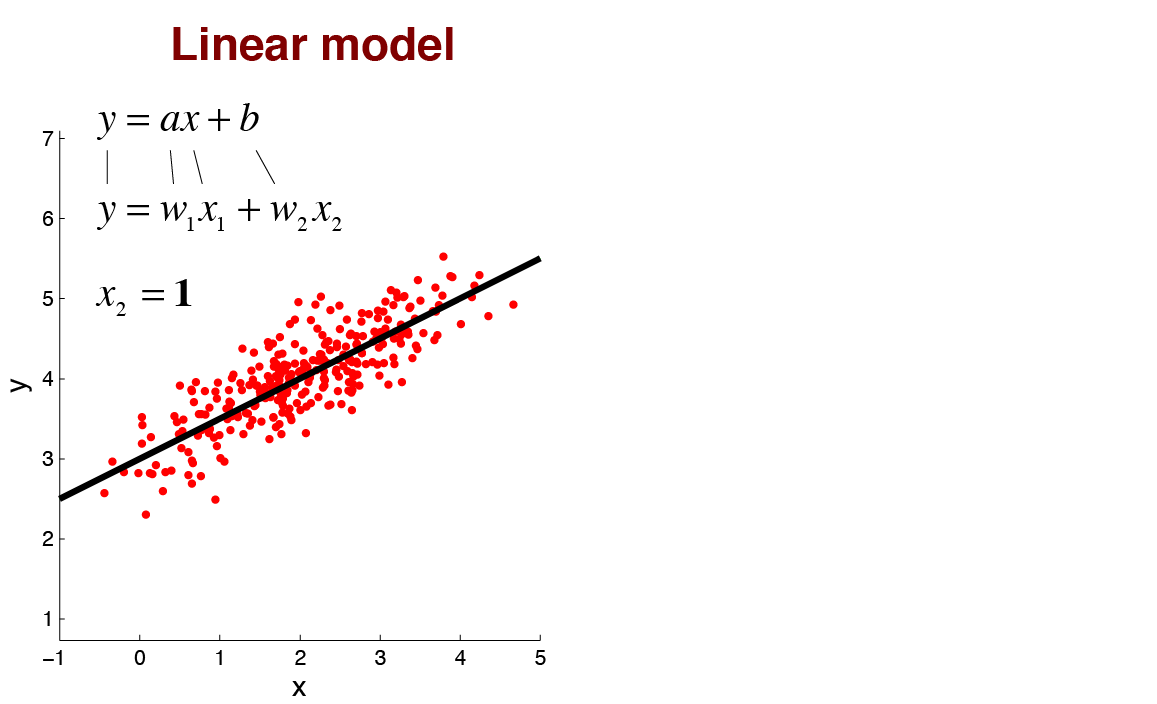 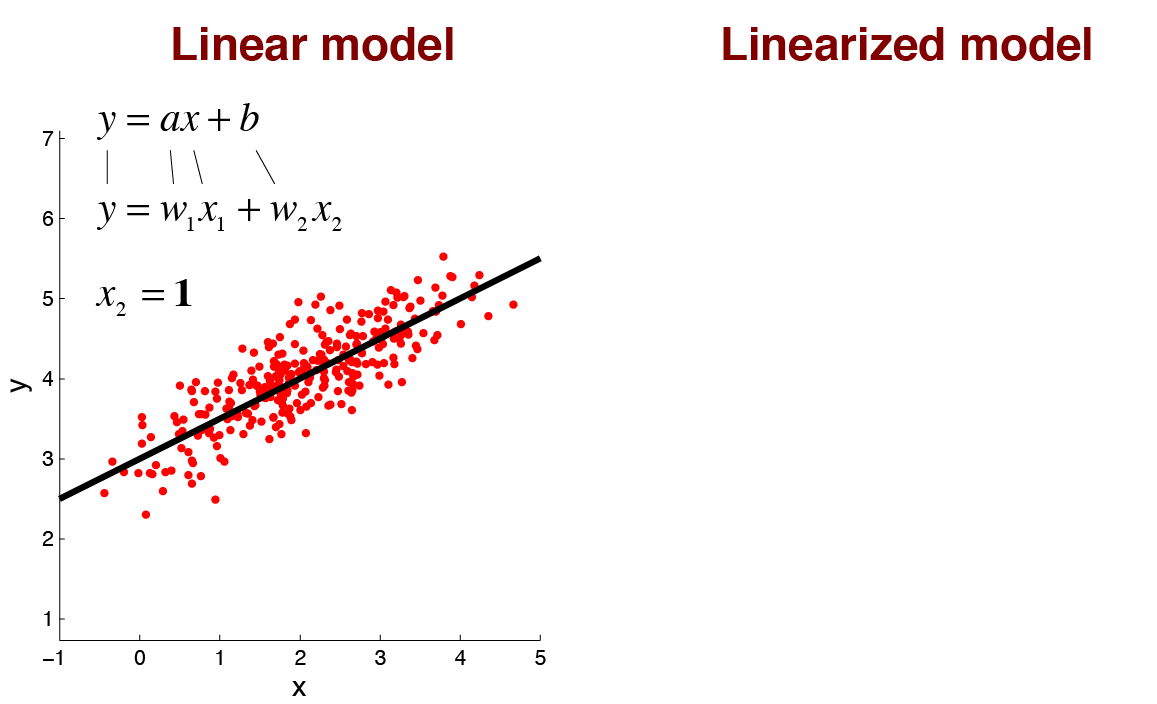 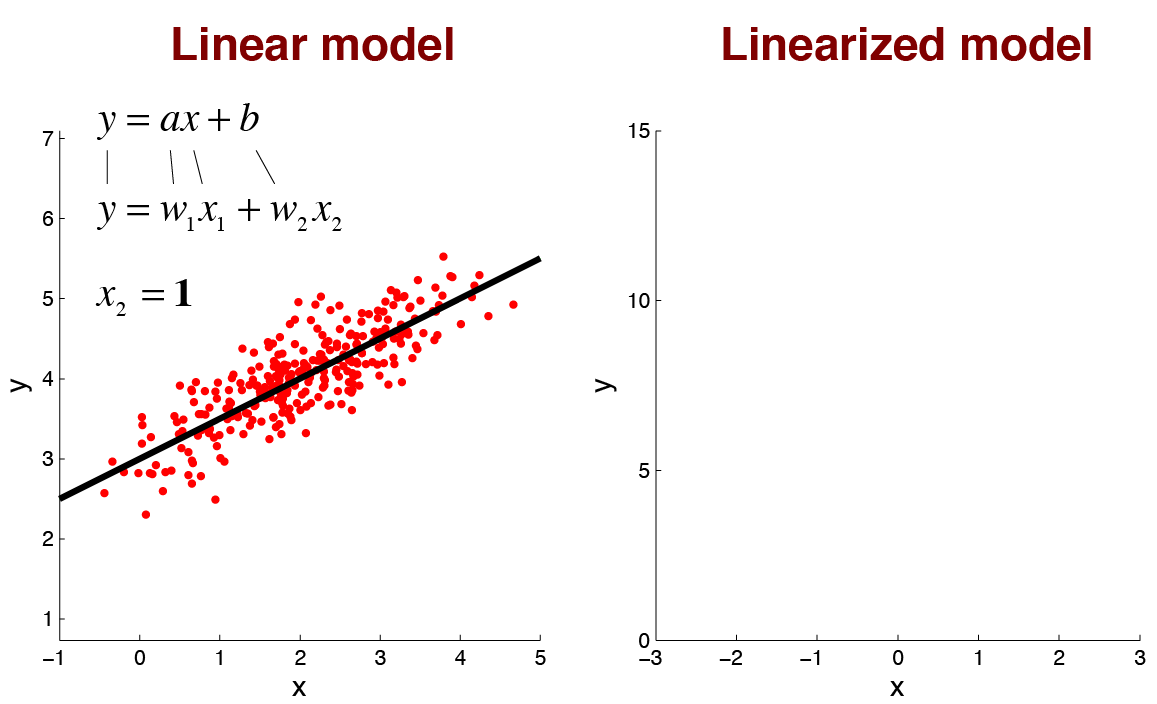 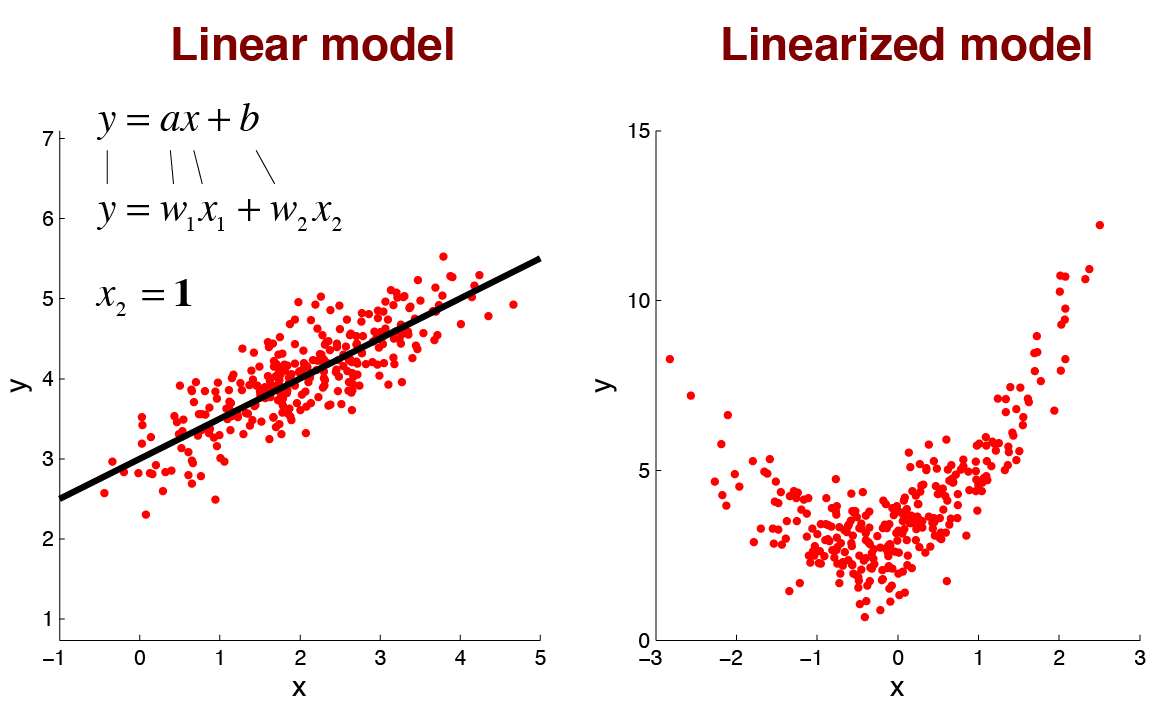 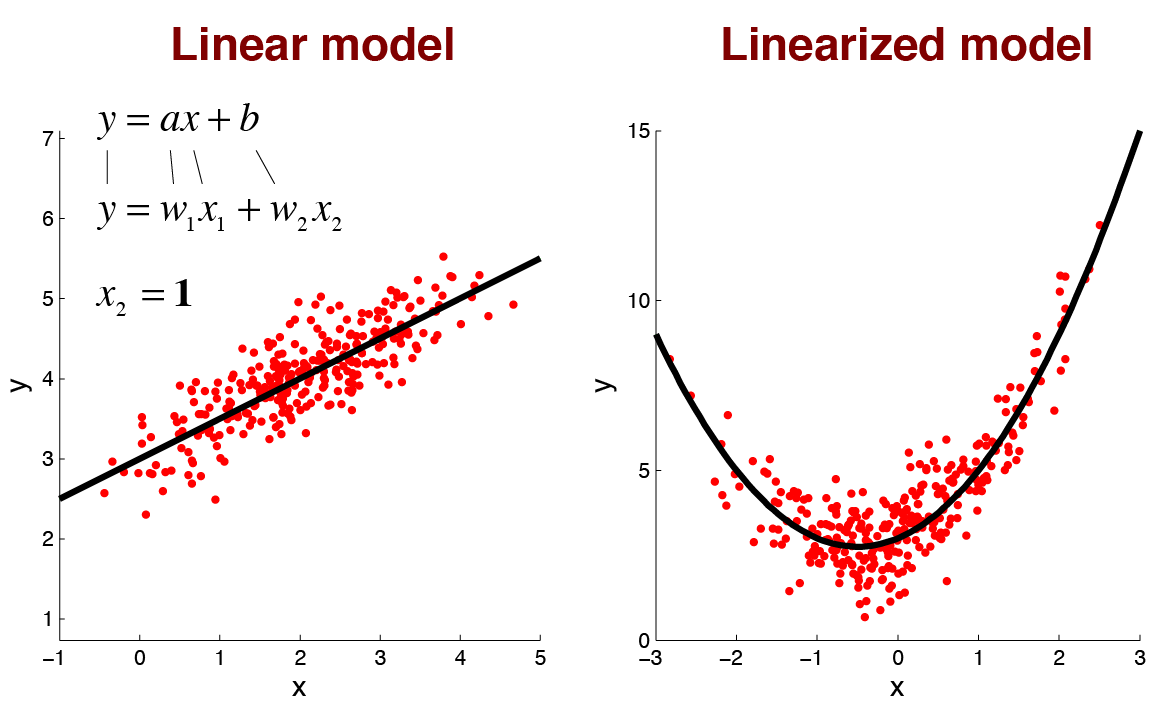 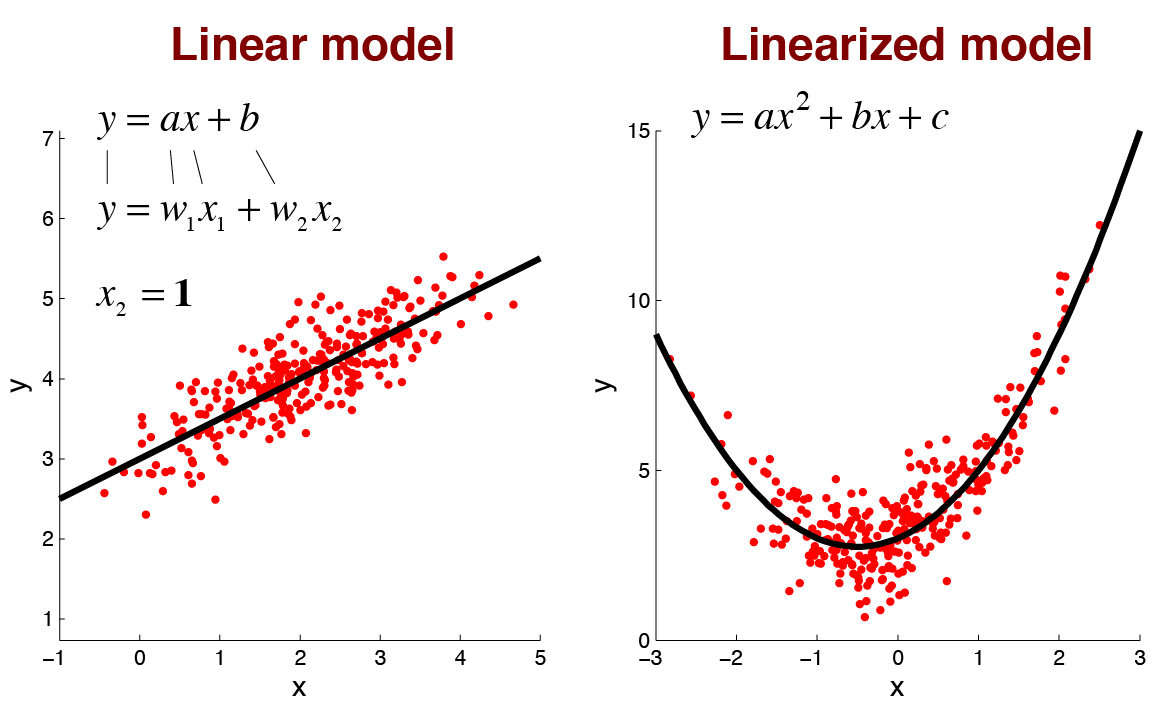 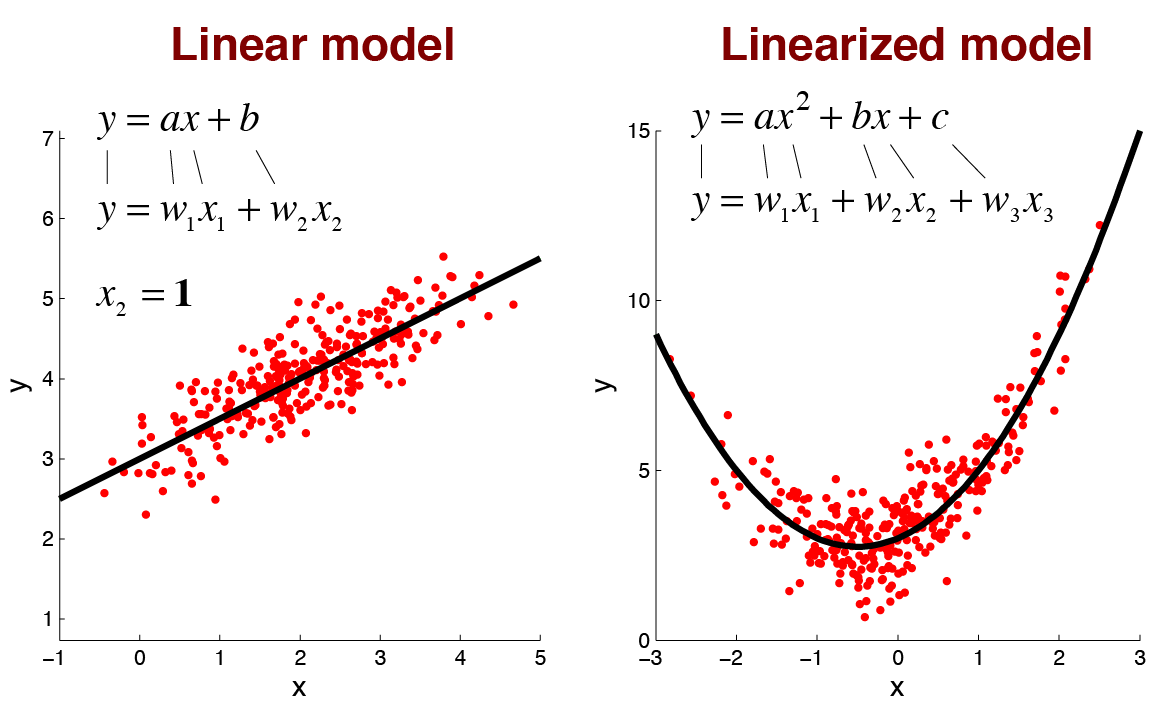 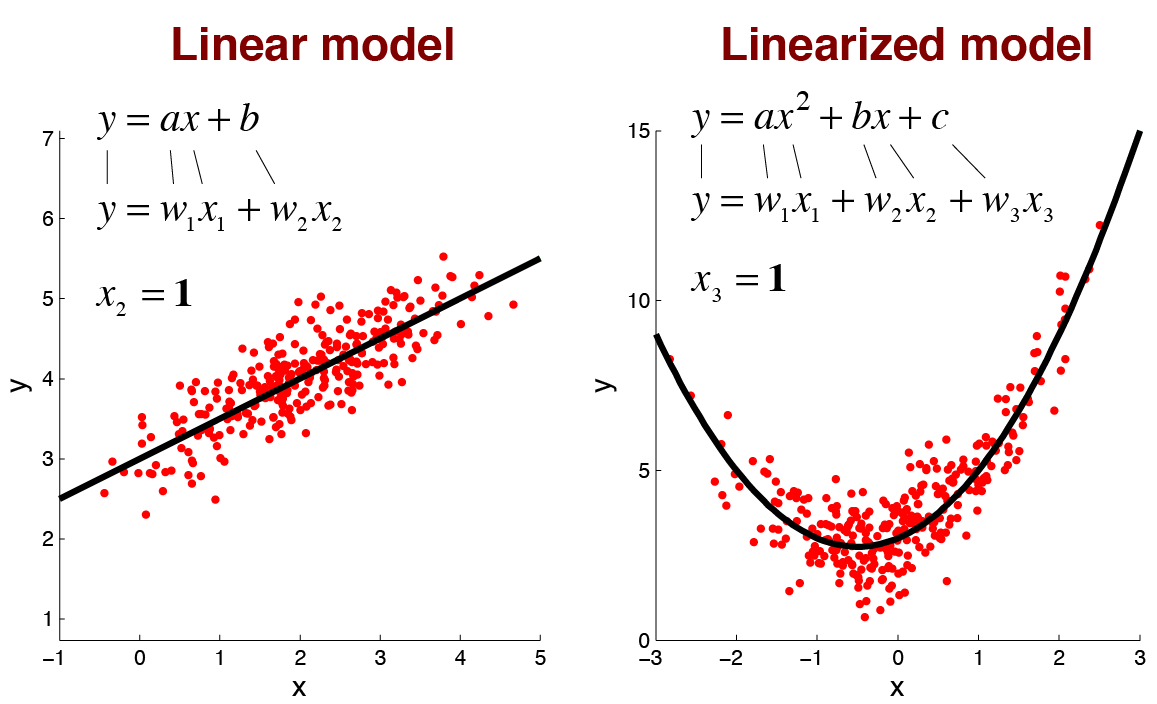 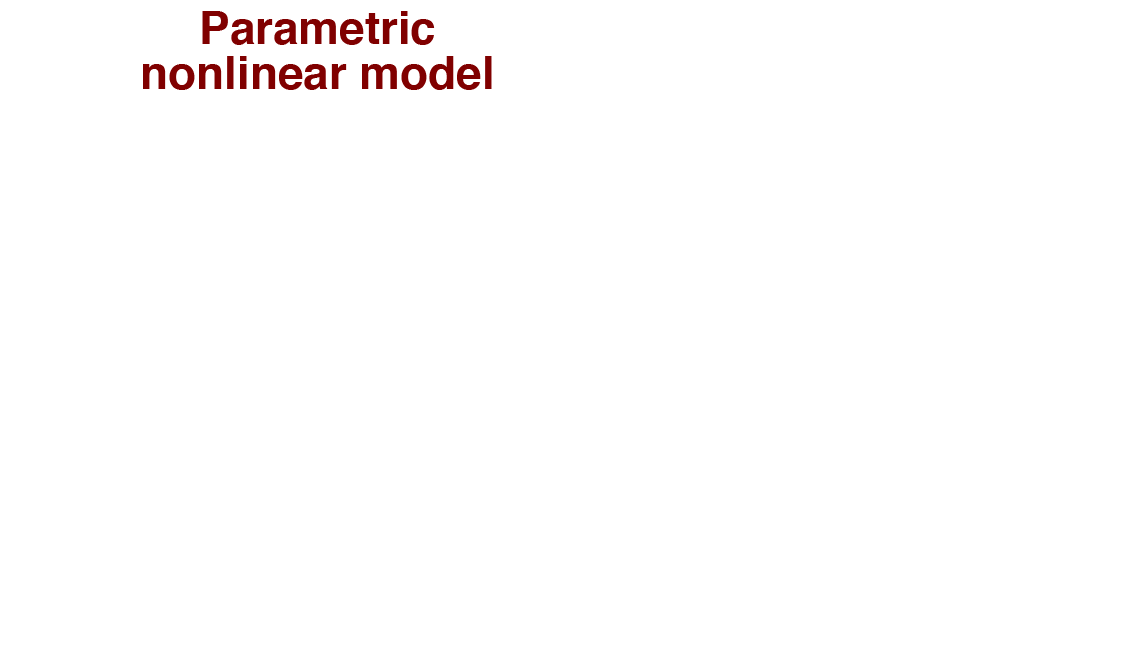 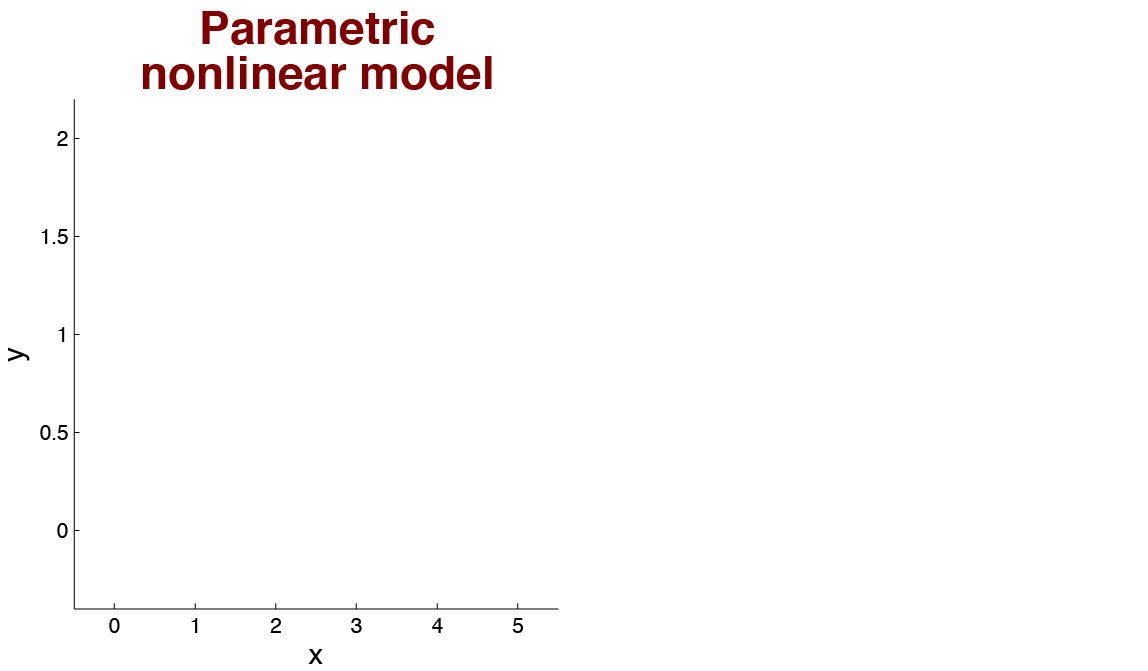 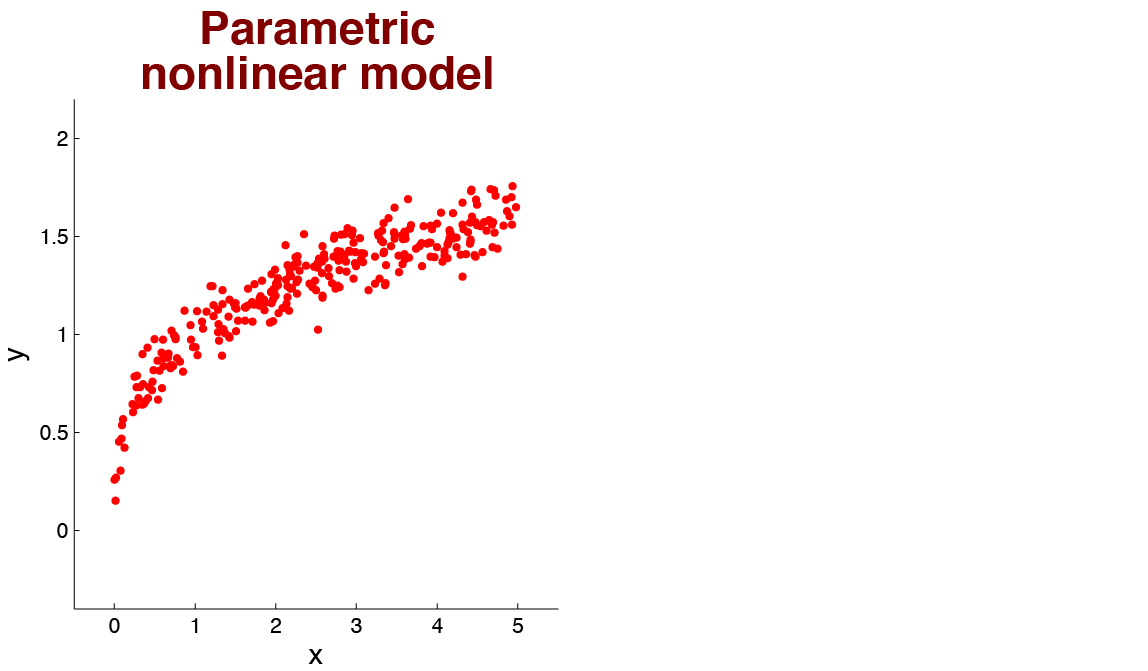 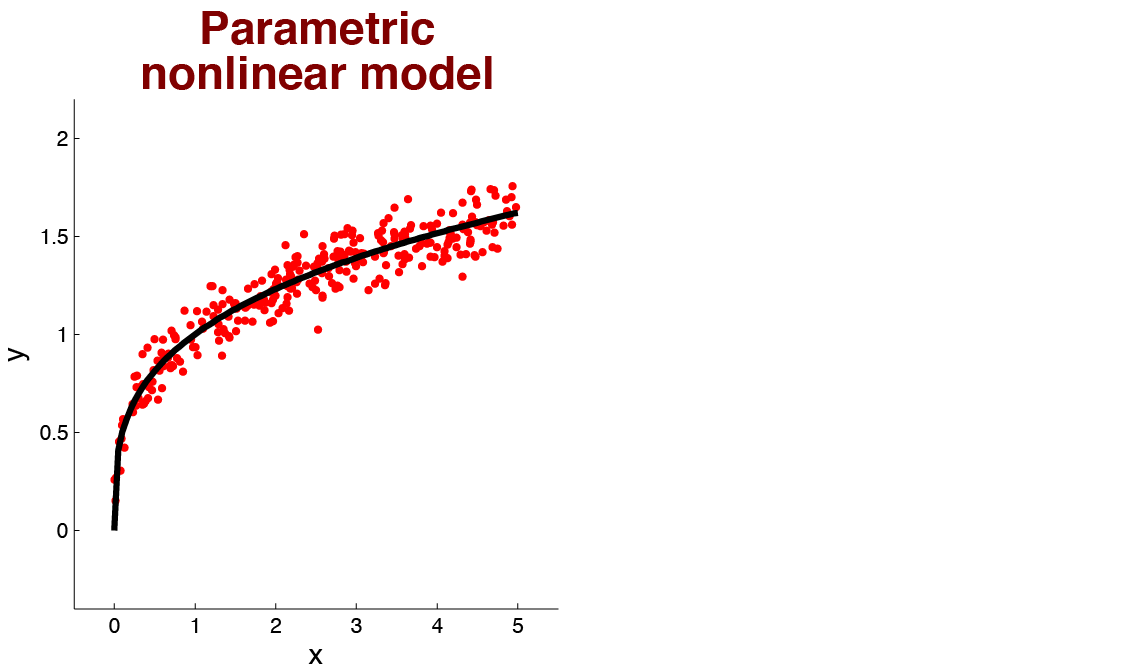 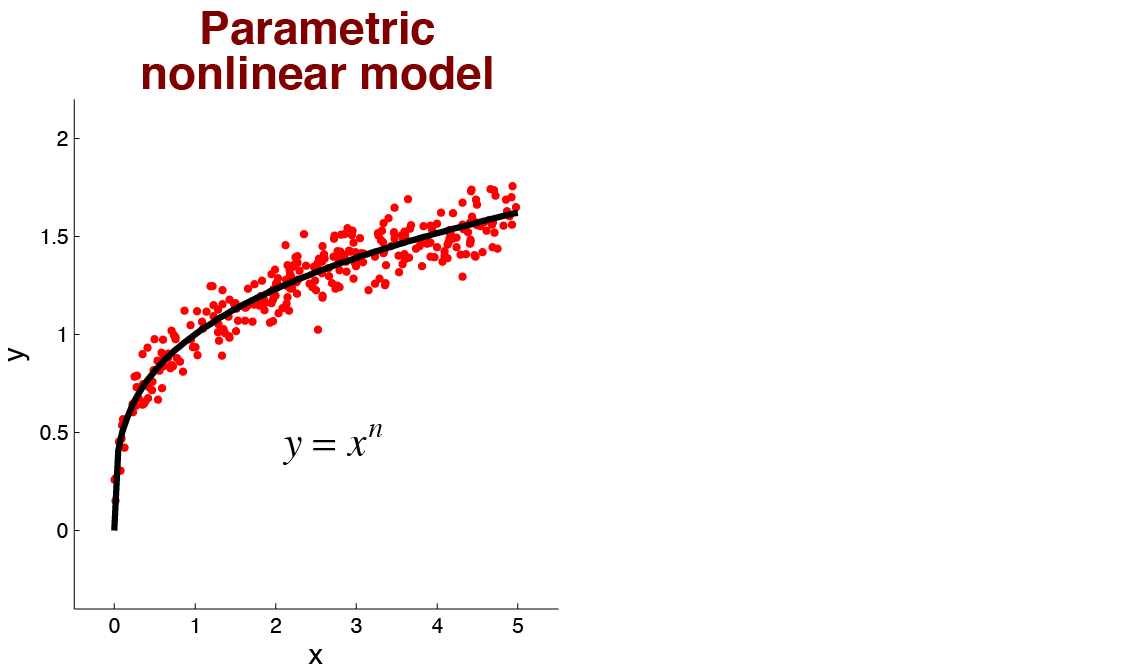 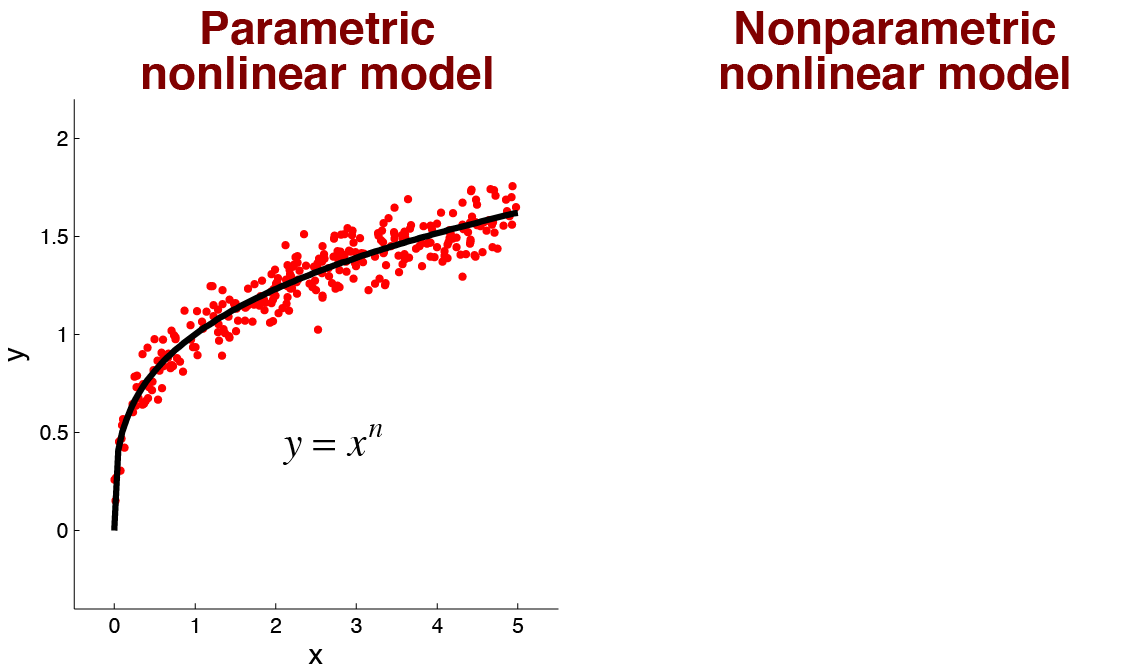 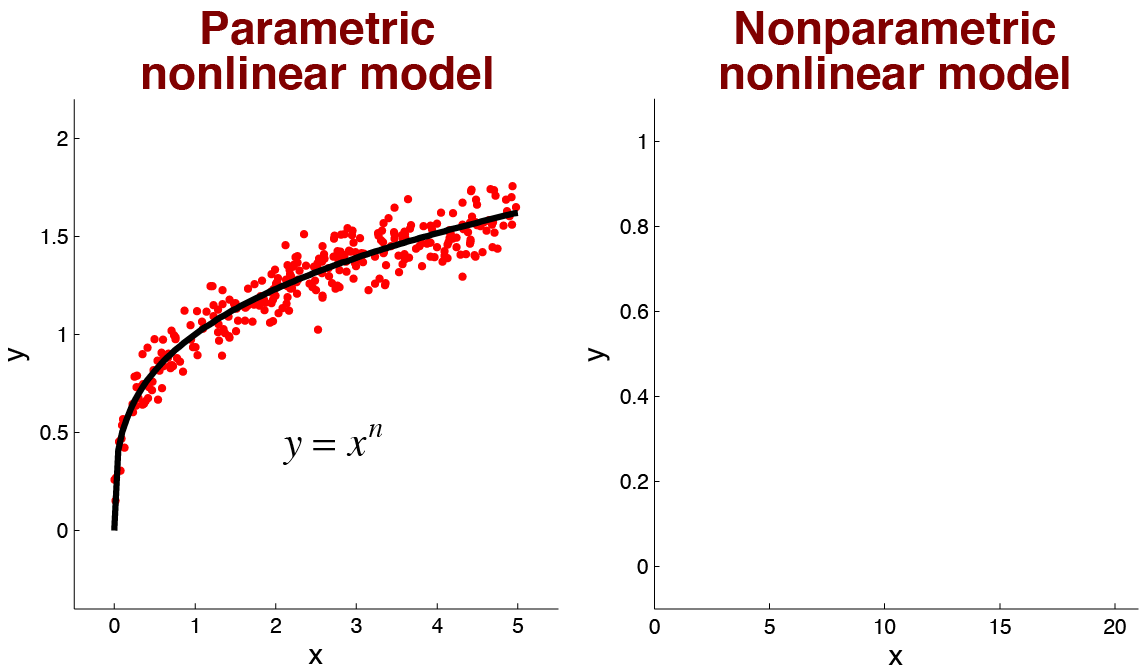 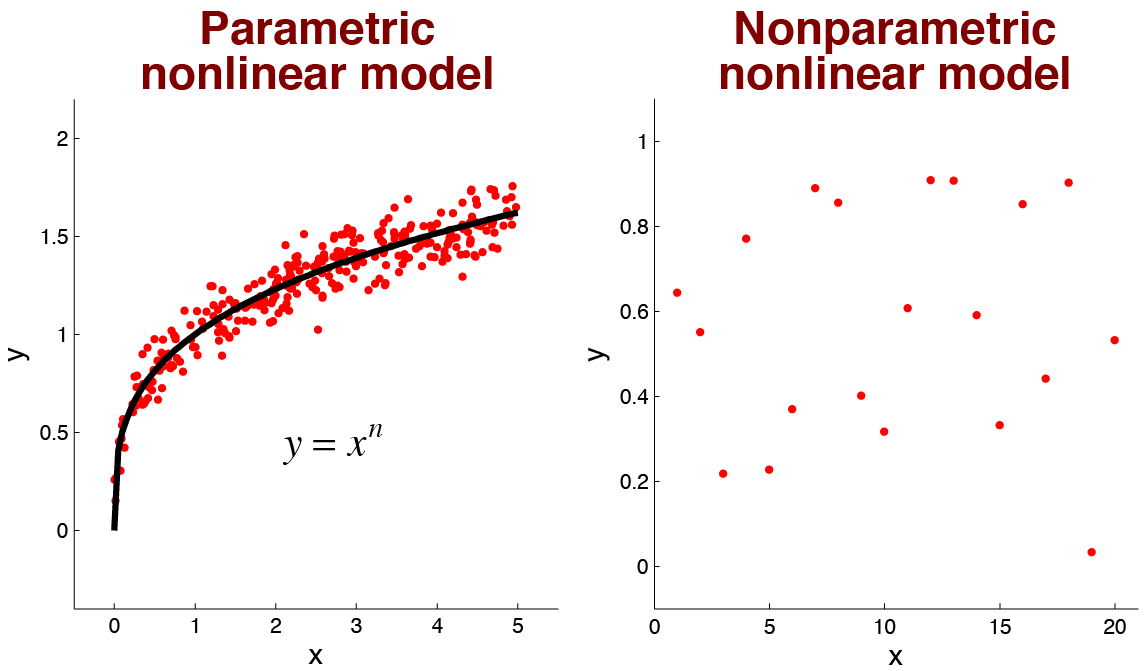 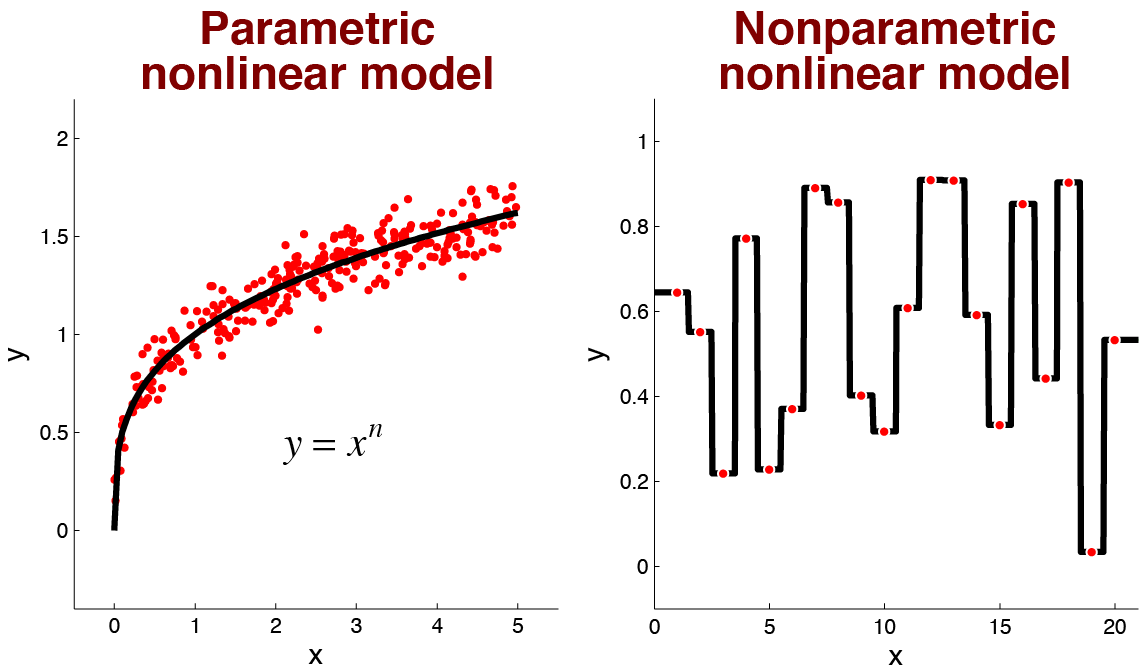 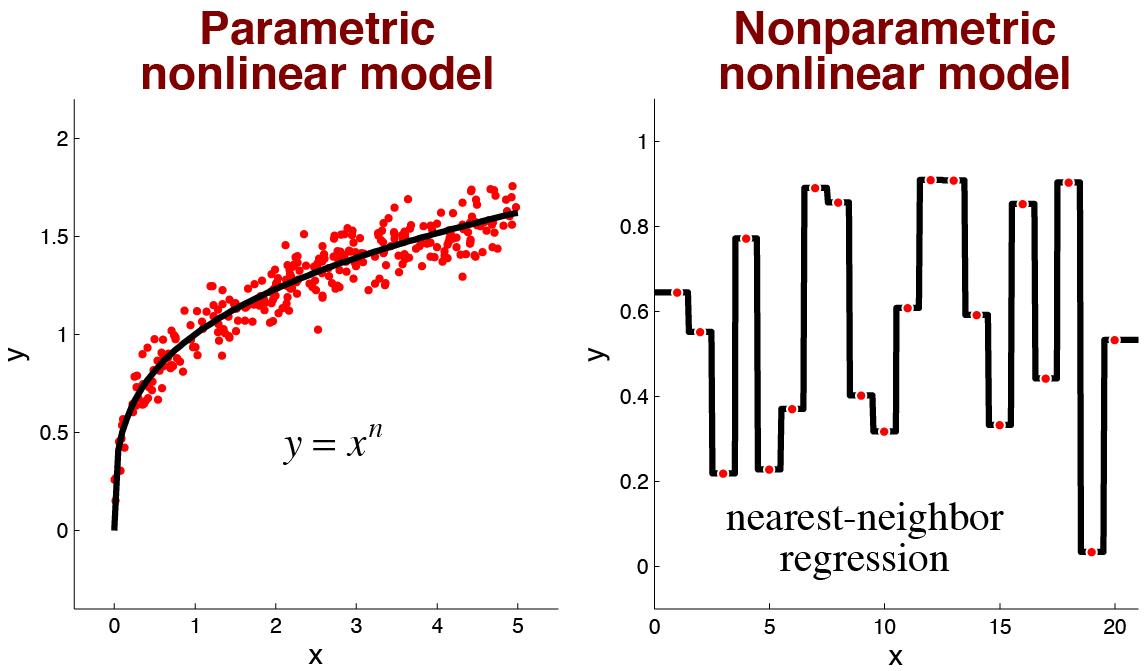 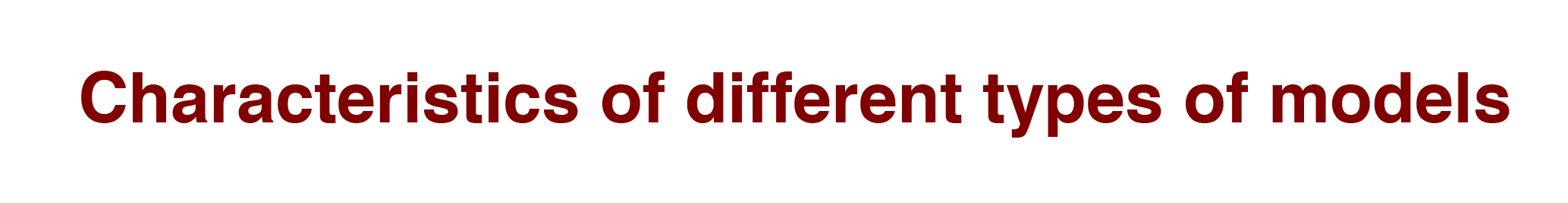 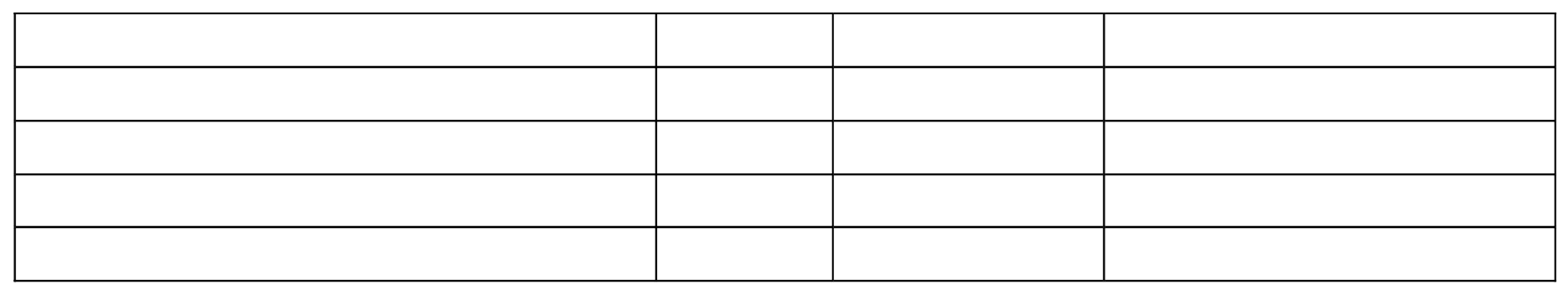 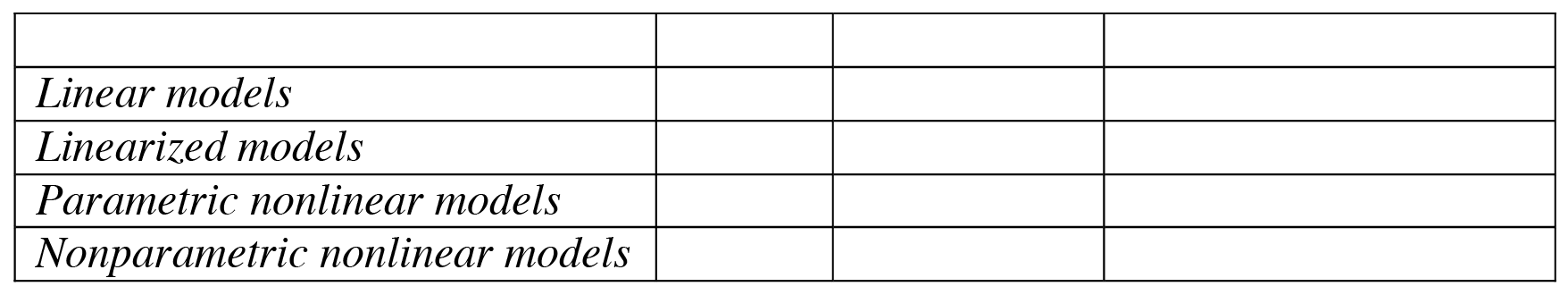 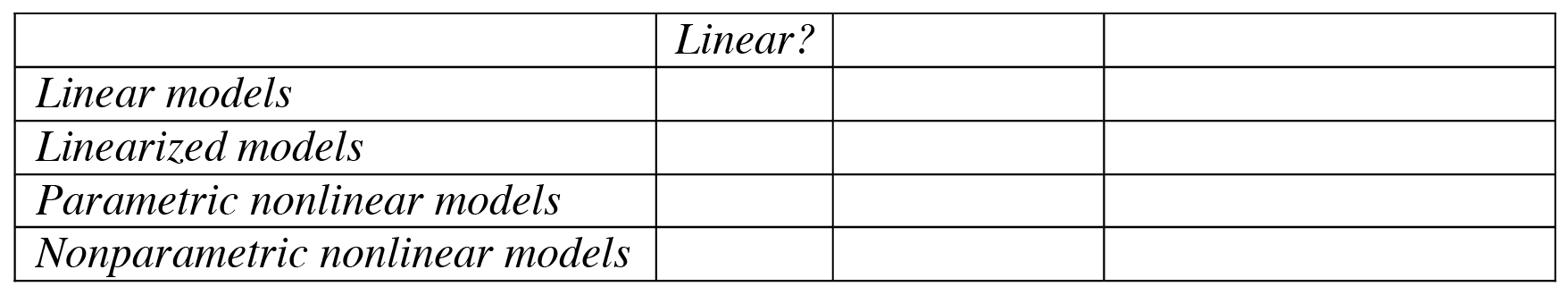 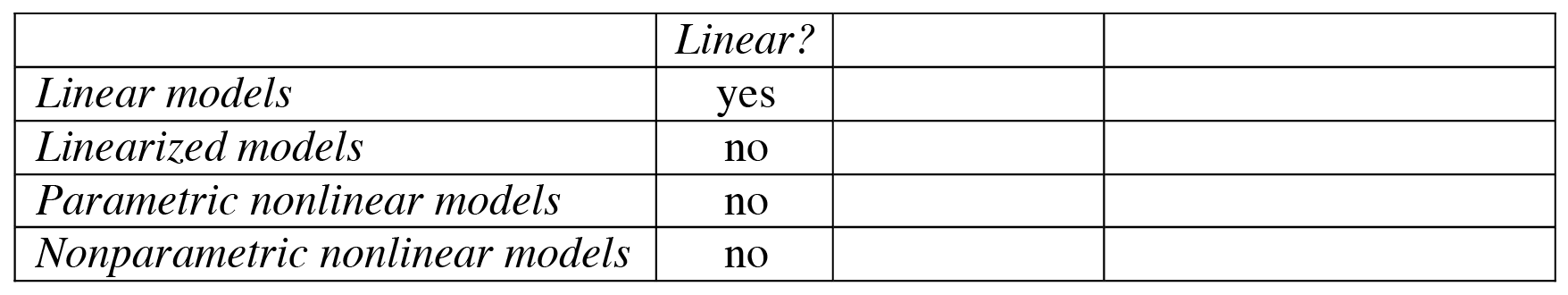 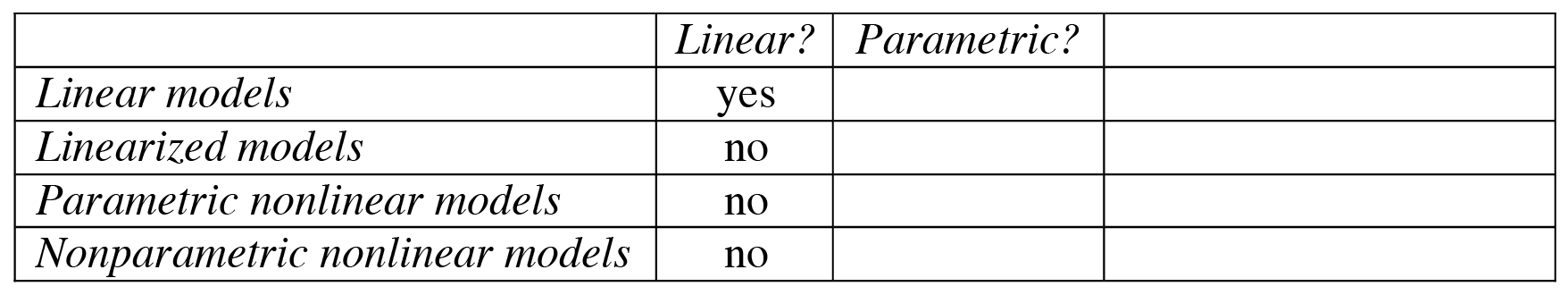 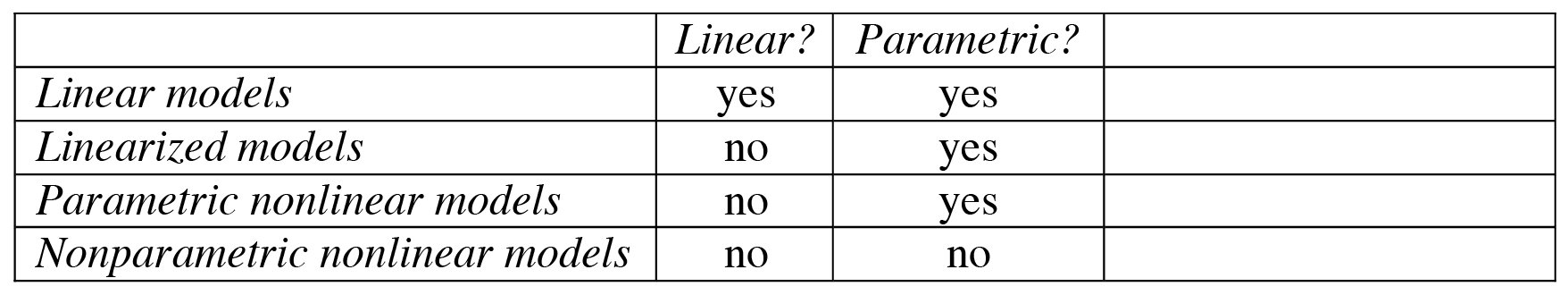 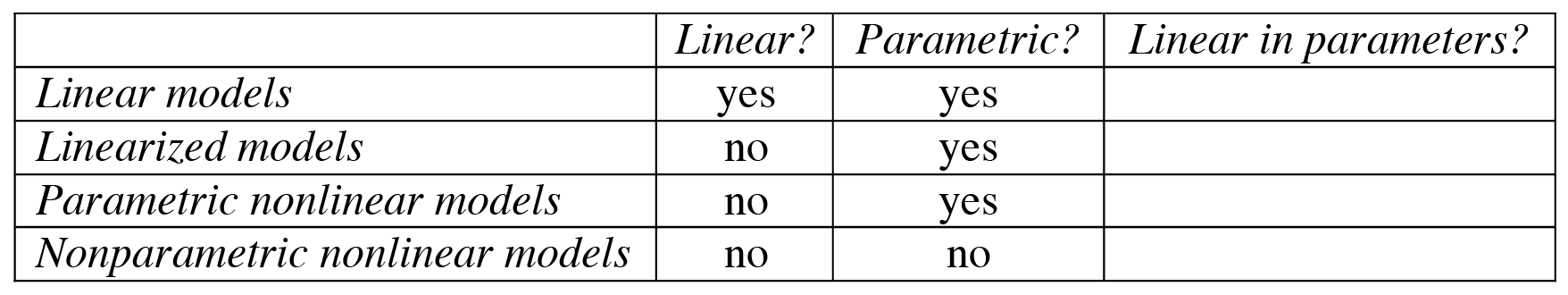 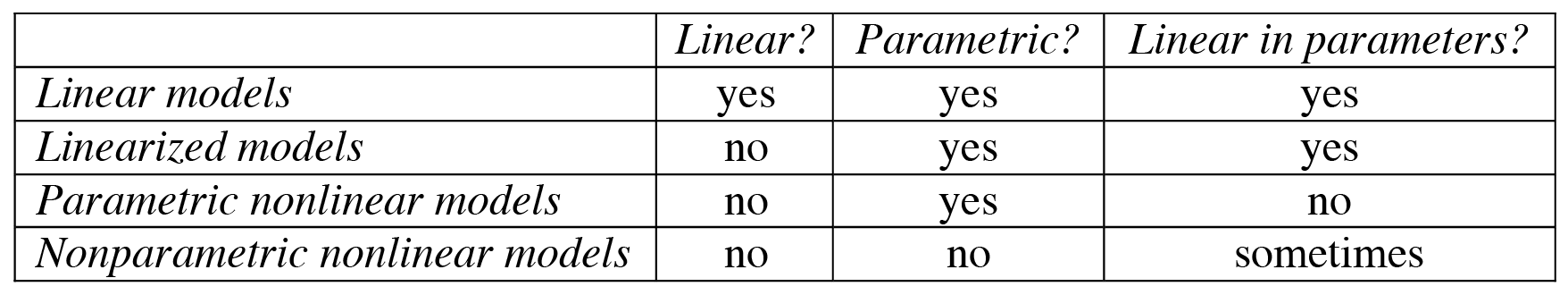 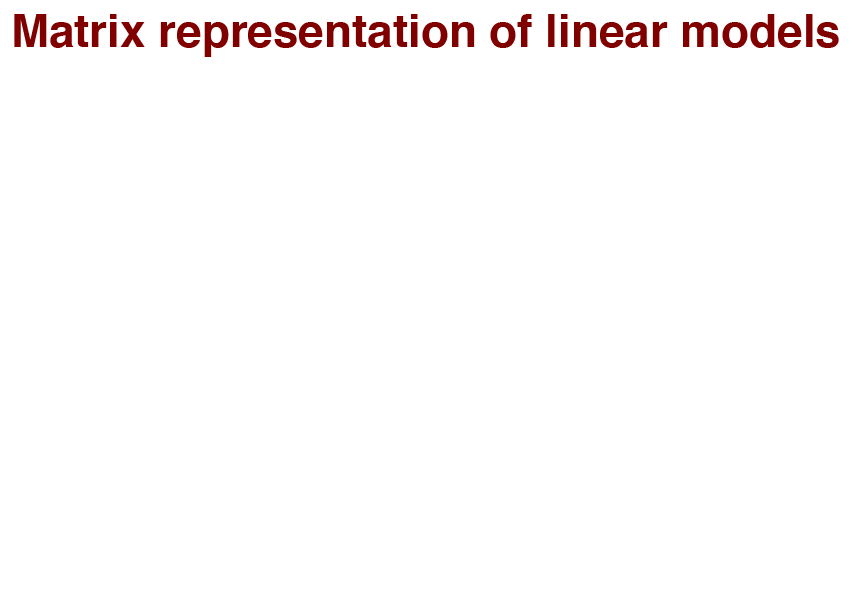 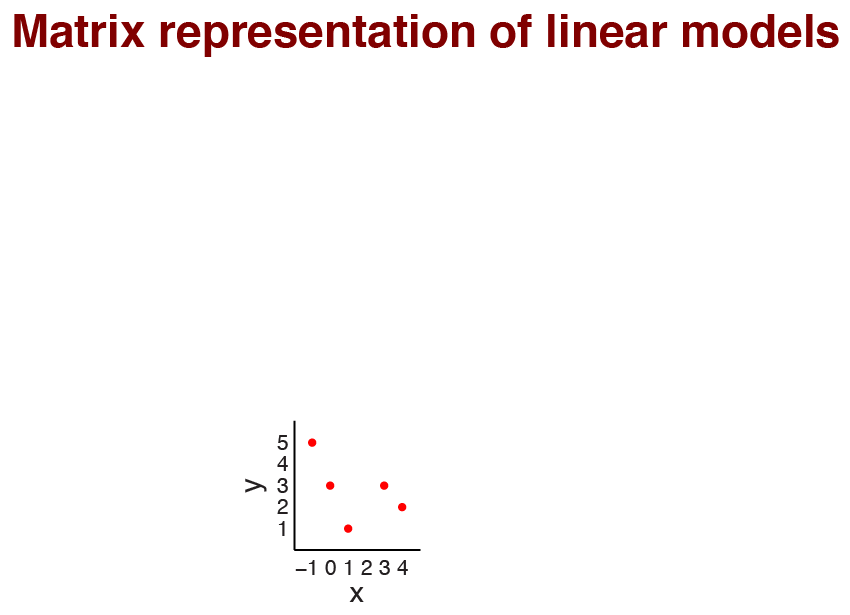 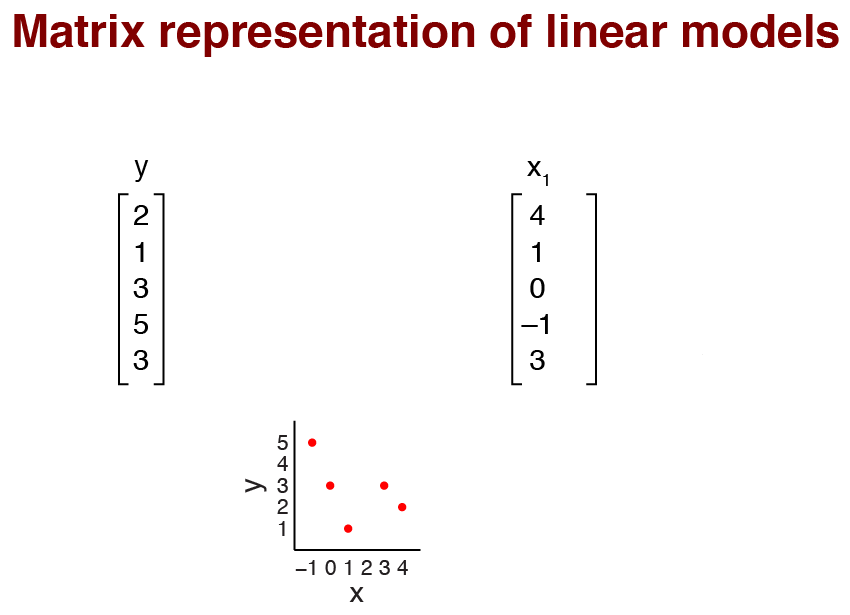 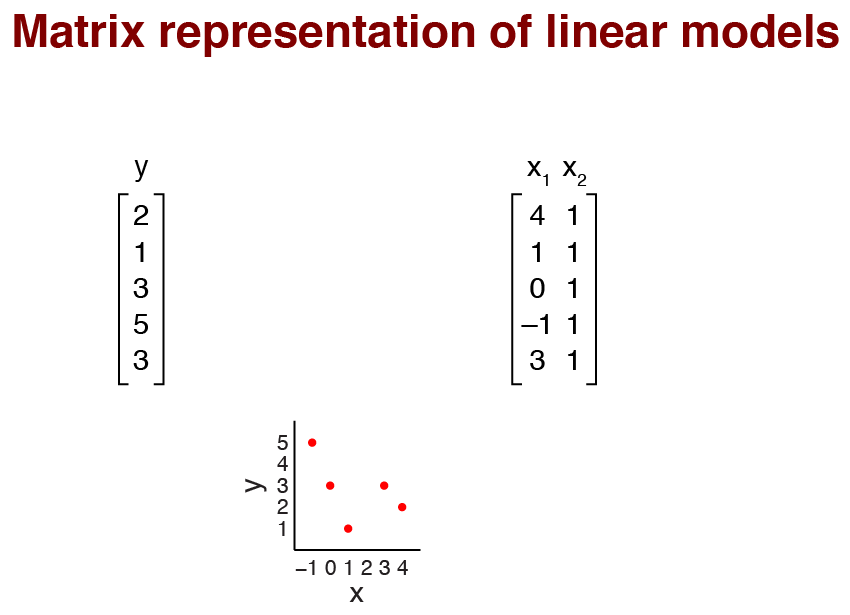 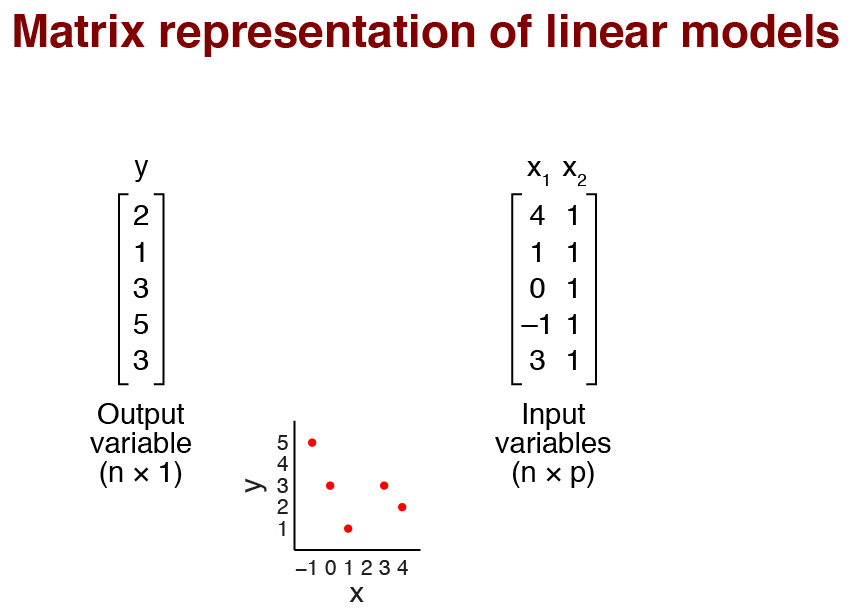 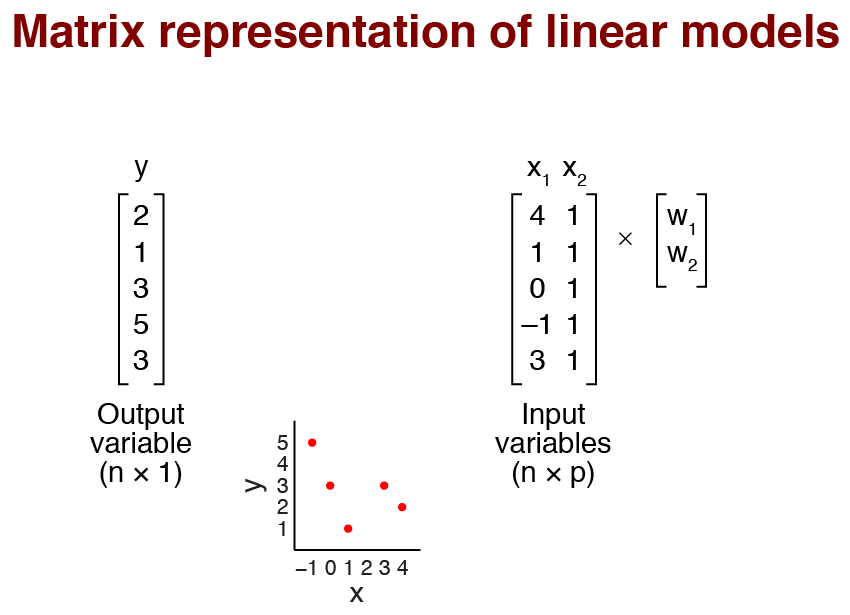 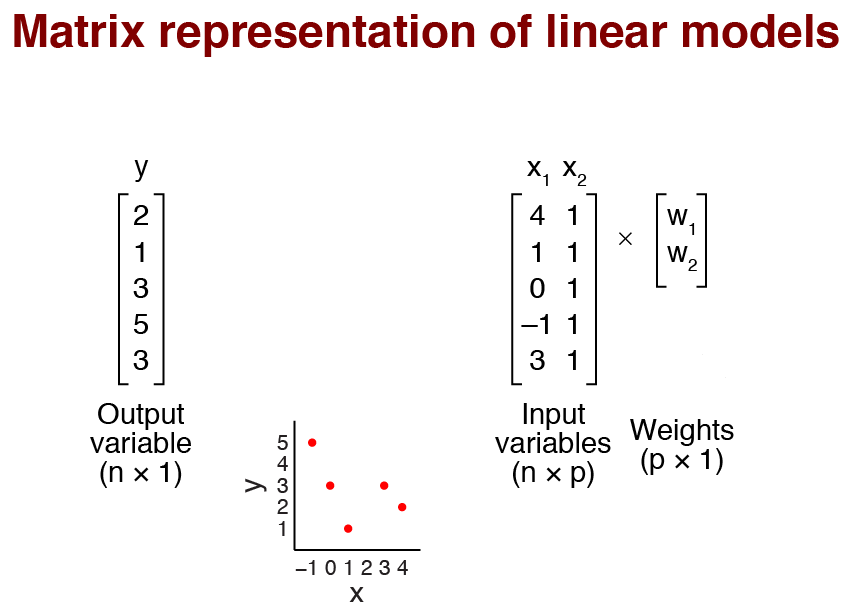 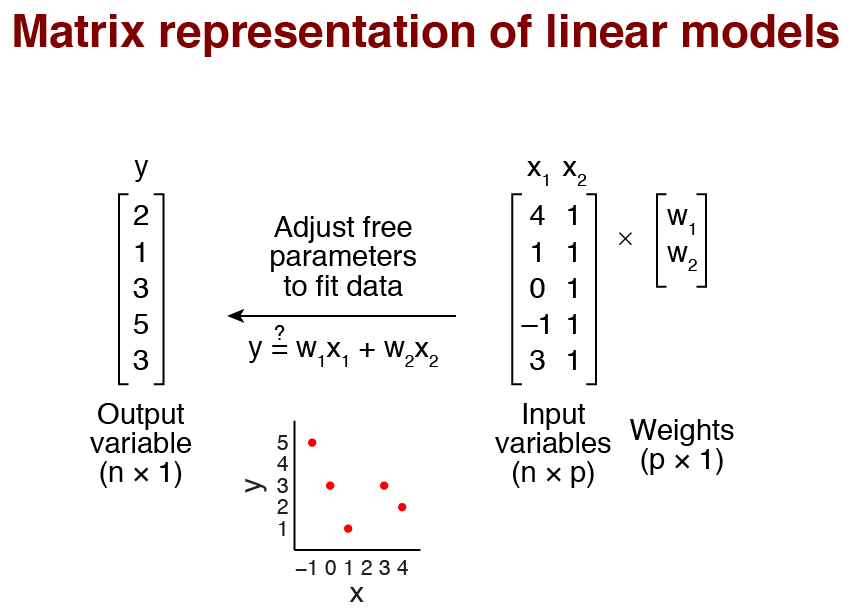 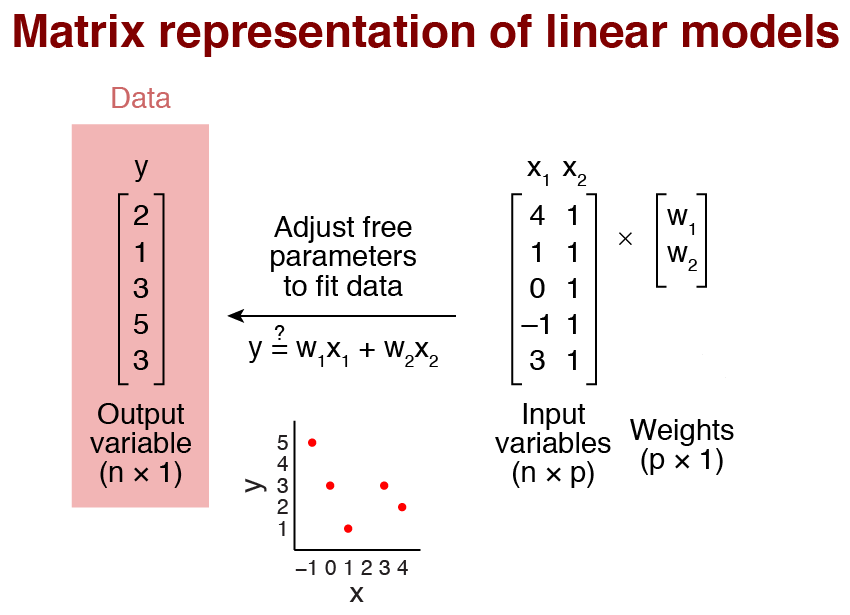 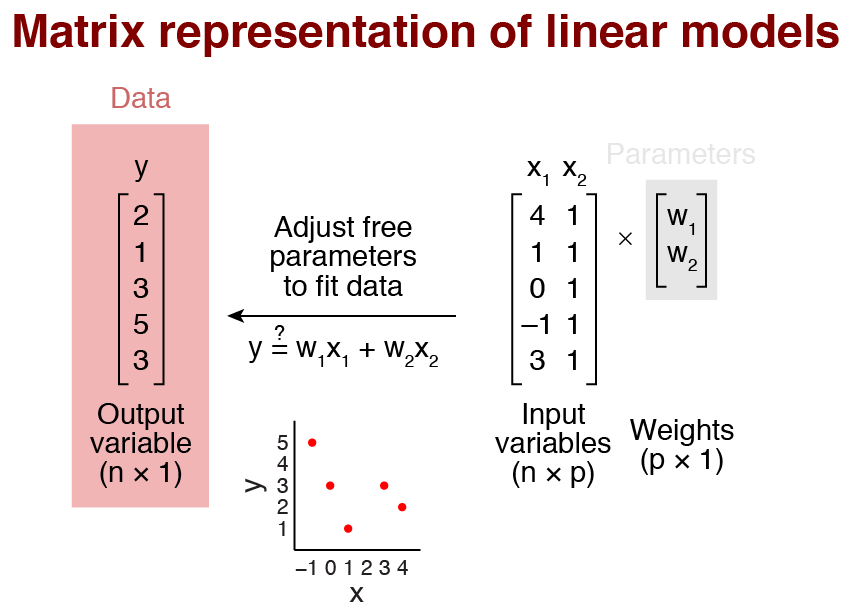 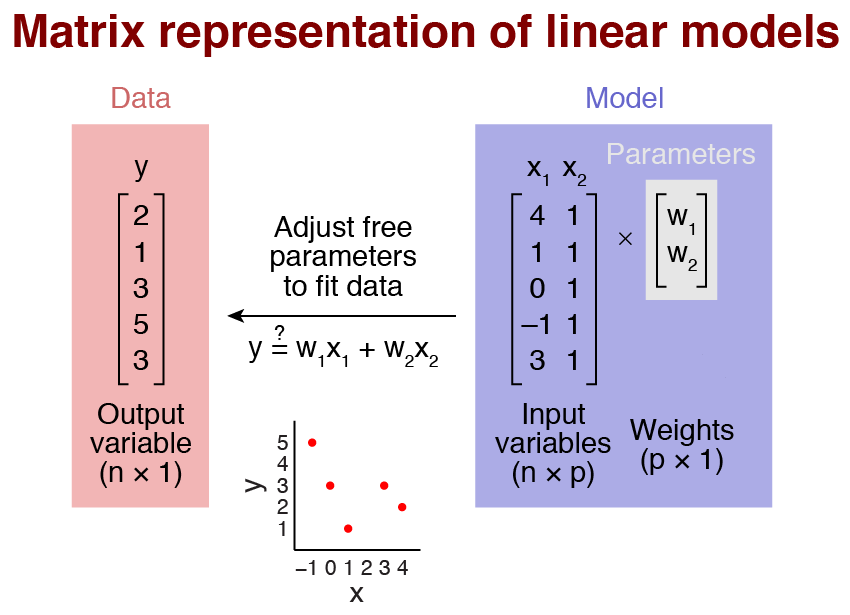 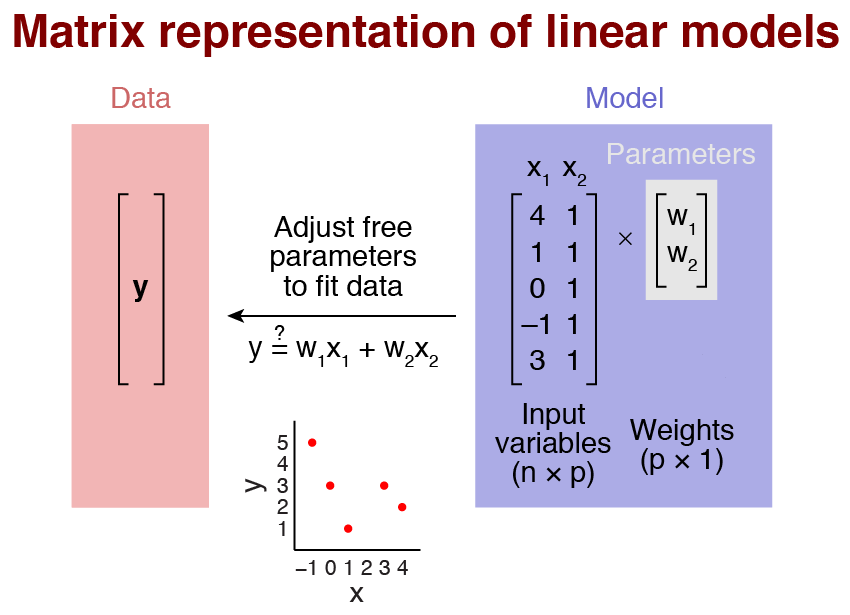 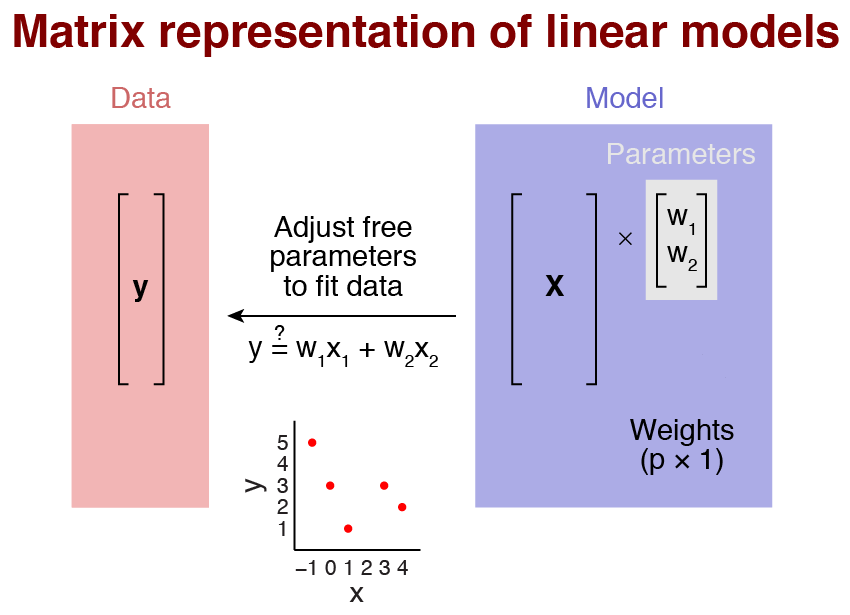 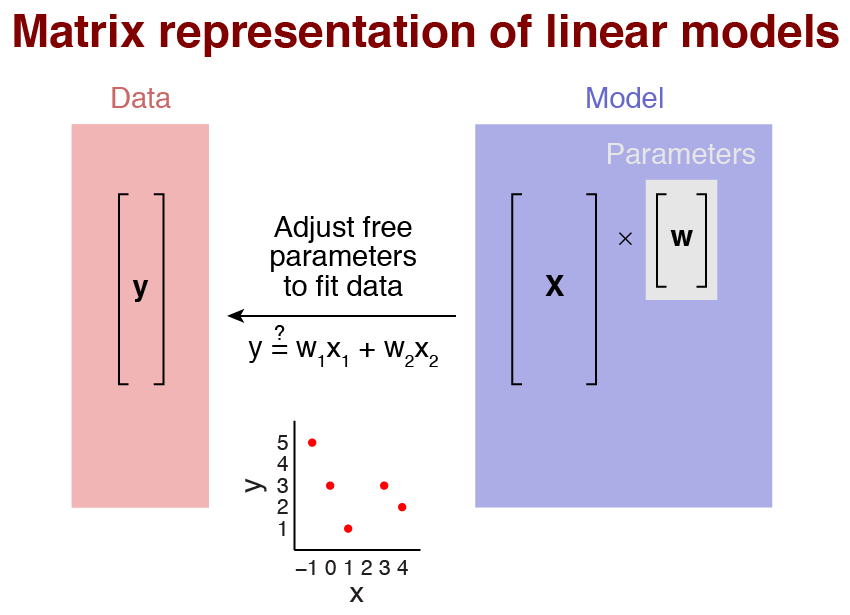 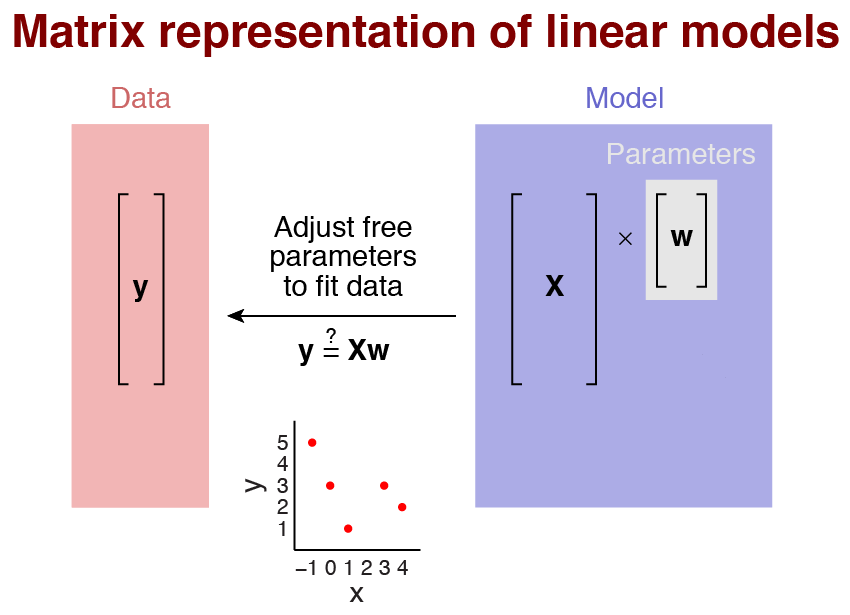 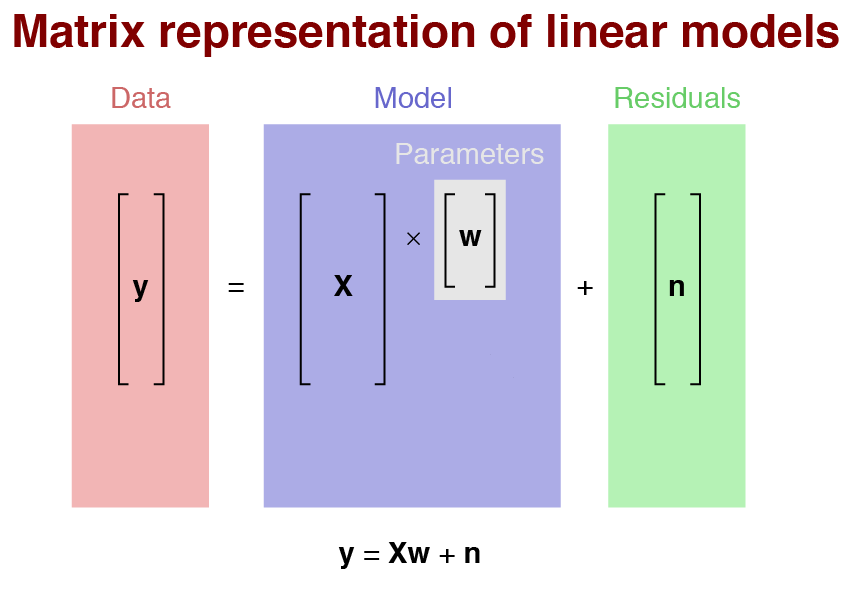